Circle Time Routines
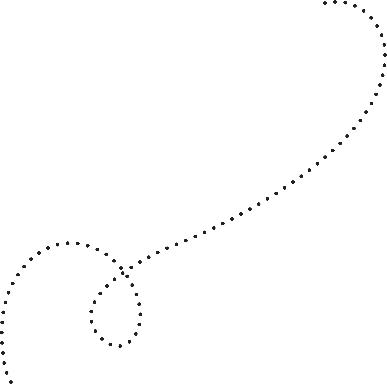 the
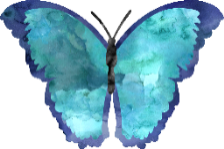 July
Theme: _____________________
Writing Center
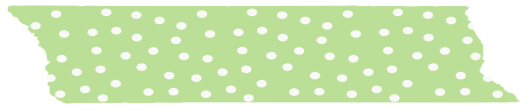 Math Center
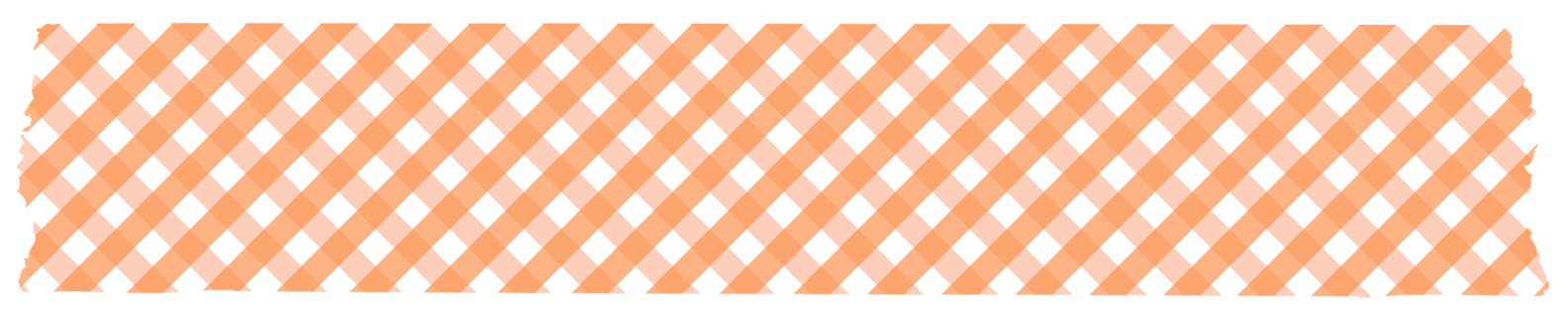 Introduce how to use math counters.
Introduce Name Plates




Introduce how to use 
Markers
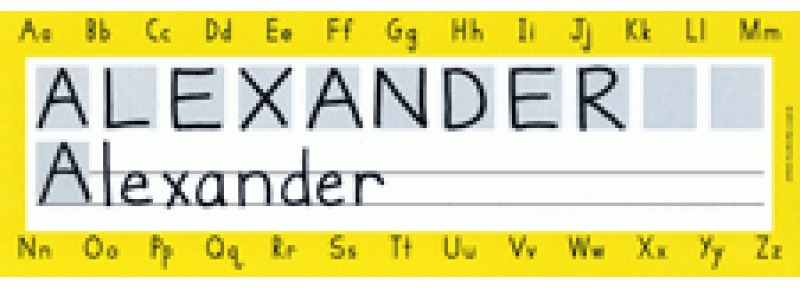 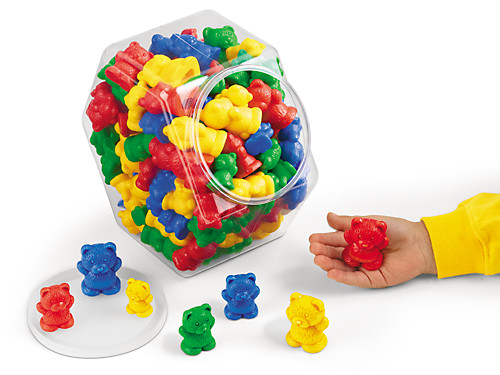 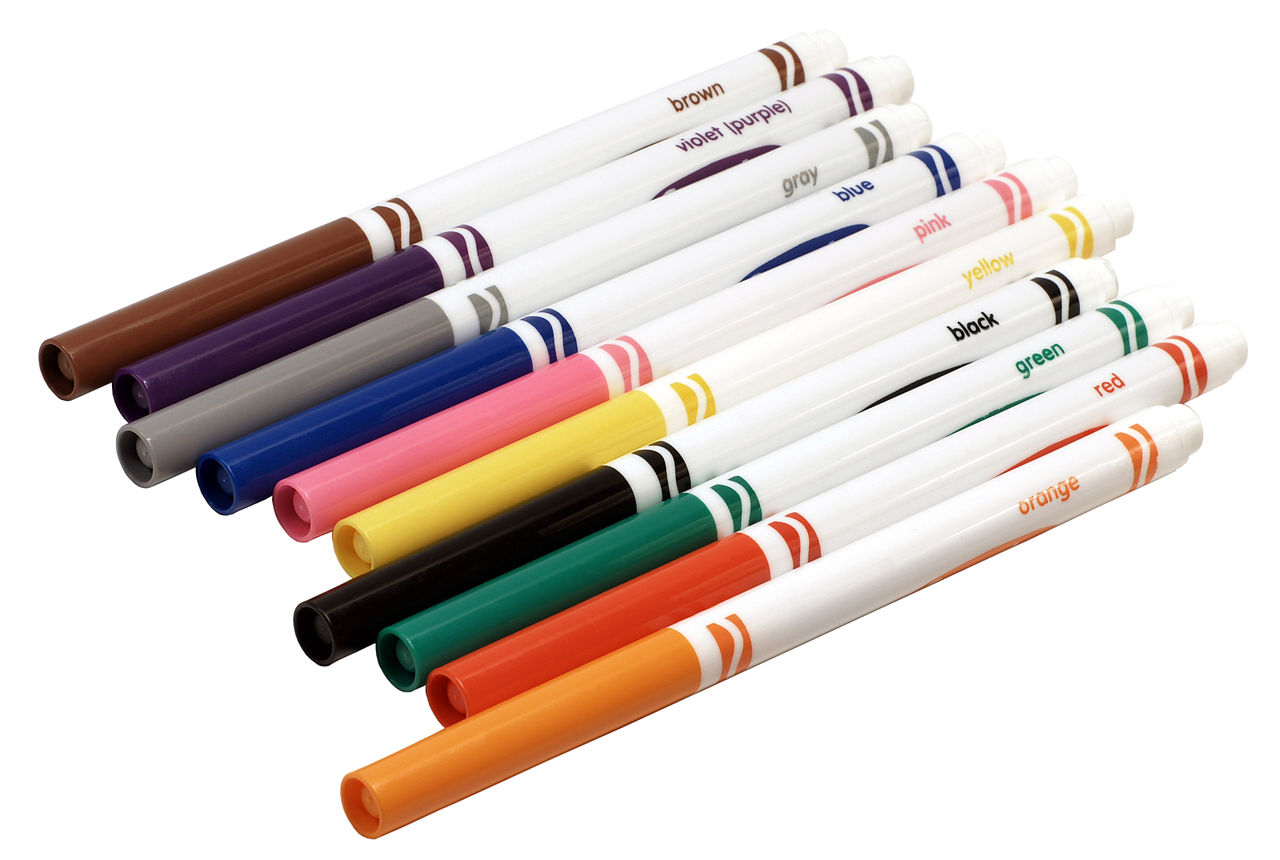 How to put counters away
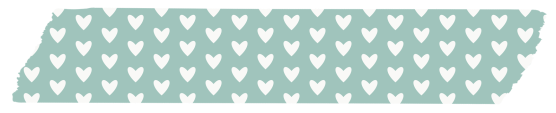 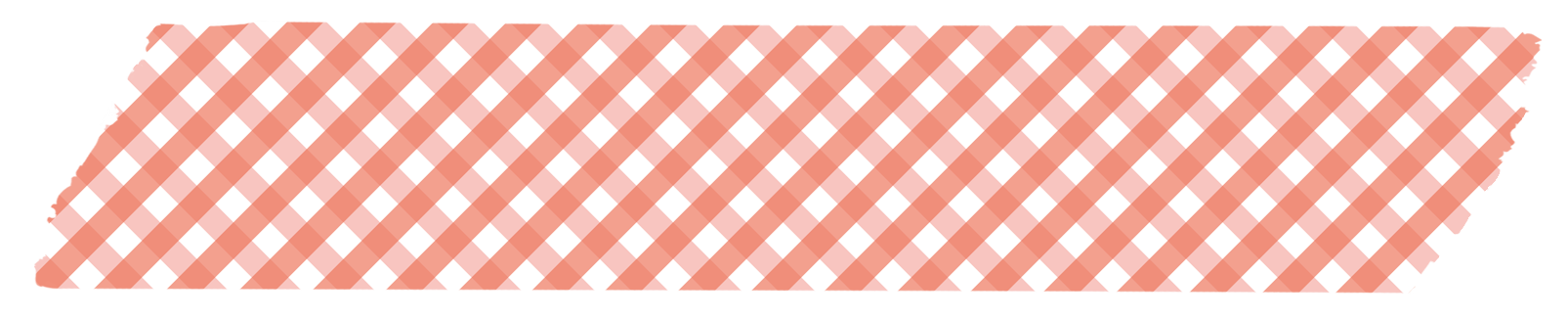 Dramatic Play
Block Center
Introduce how to set the table.
Introduce how to use wooden blocks.
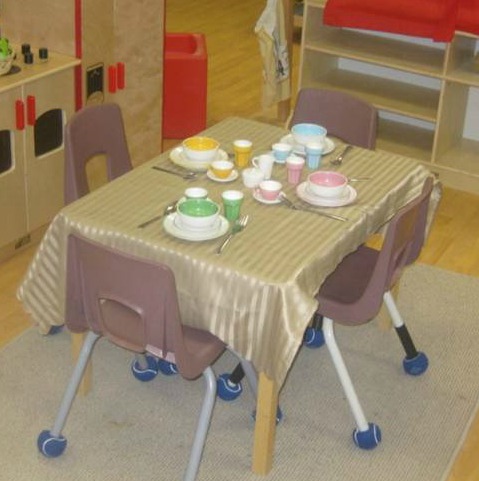 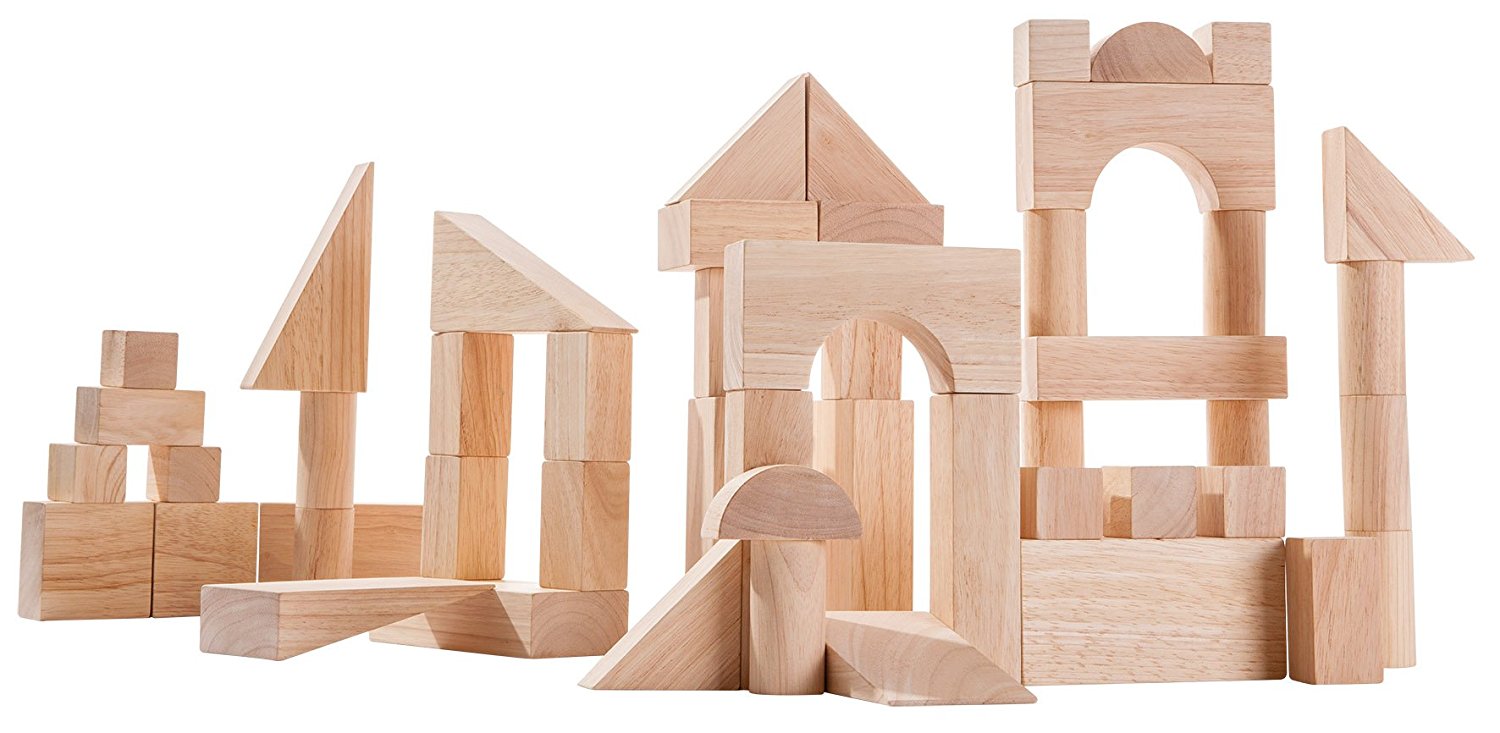 How to put blocks away
Introduce how to put all the items away.
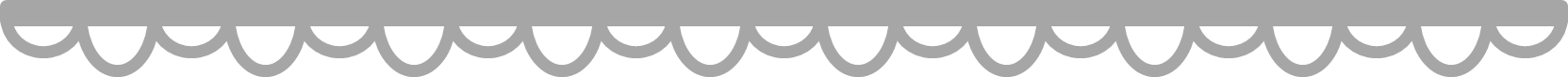 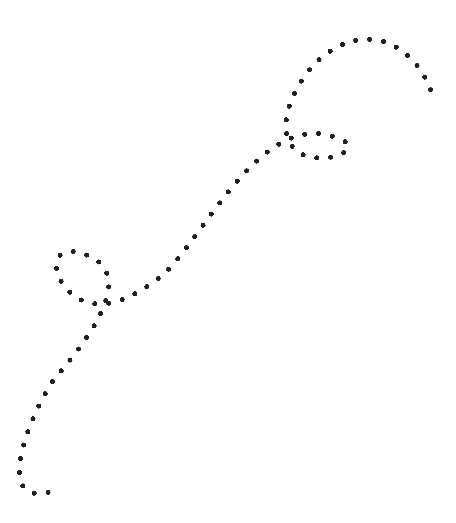 Keeping them engaged
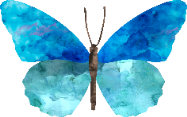 Date: _____________________
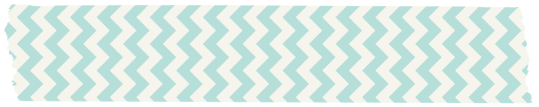 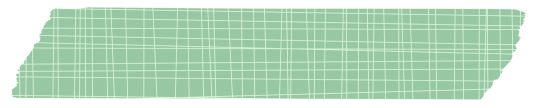 Science Center
Sensory Table
Introduce how to use the sensory table.
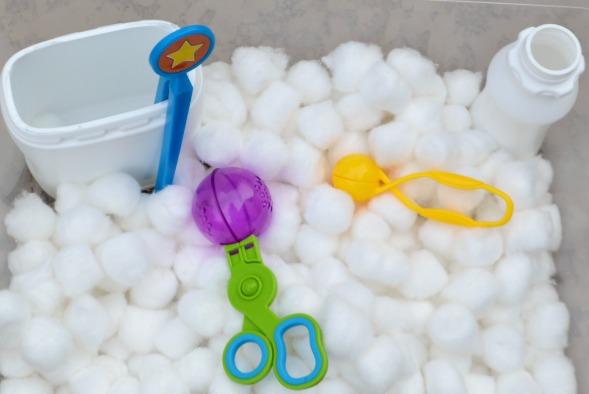 Closed
Cotton ball Scoop and Pinch
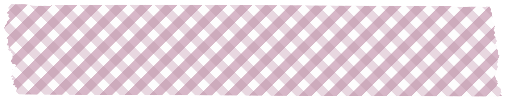 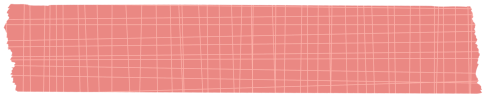 Art Center
Play Dough
Introduce how to use play dough rollers and cutters.
Introduce how to use scissors with paper strips
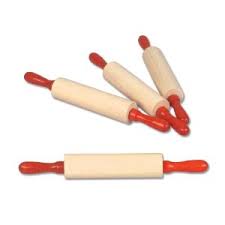 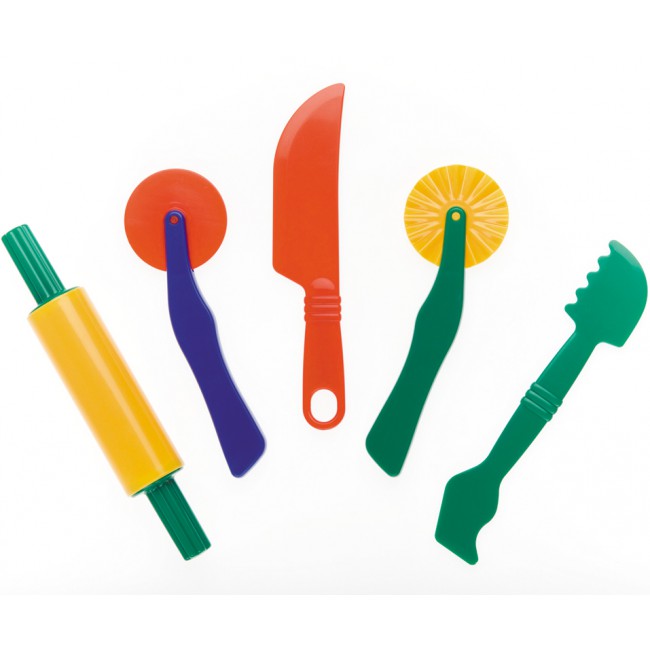 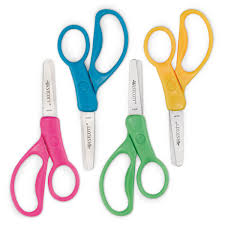 How to put materials away
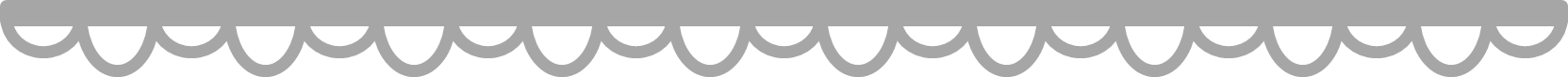 ^Learning and Teaching with Preschoolers
Theme:____________
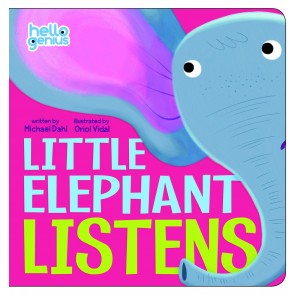 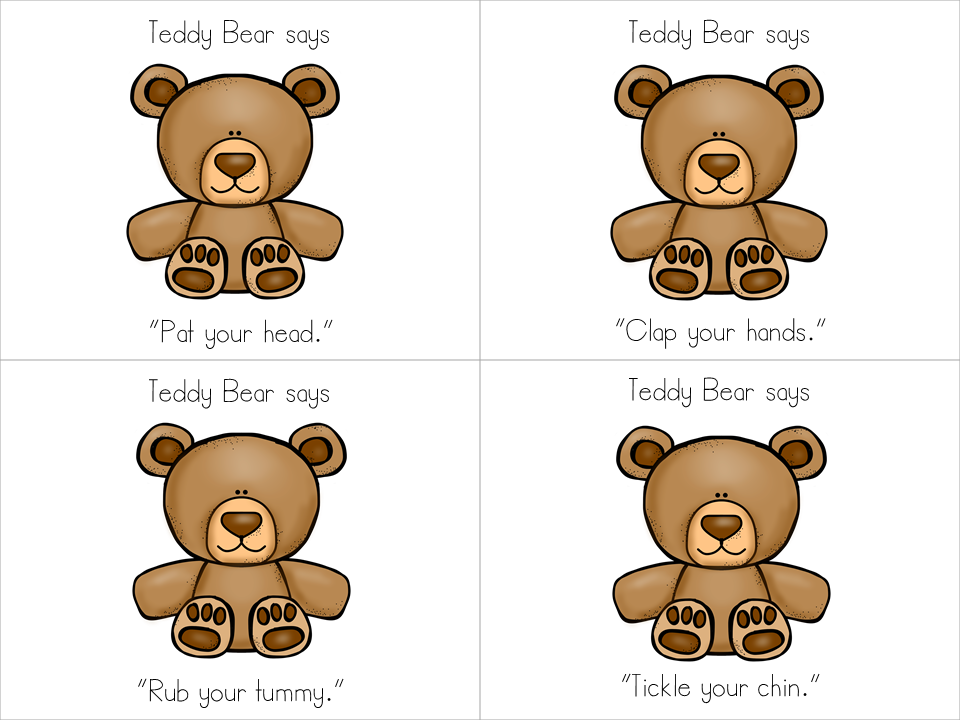 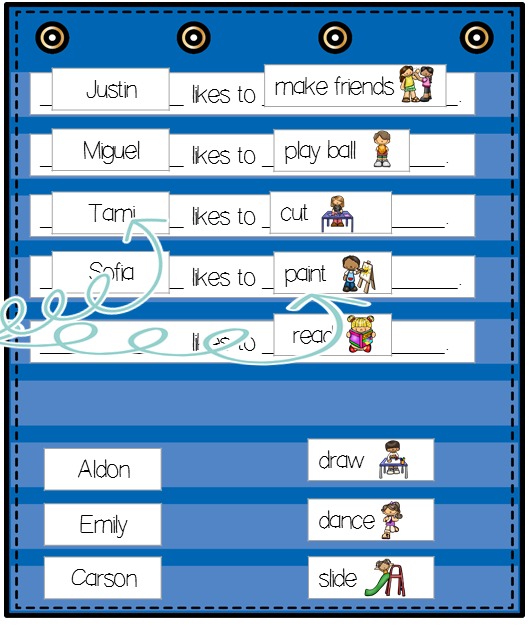 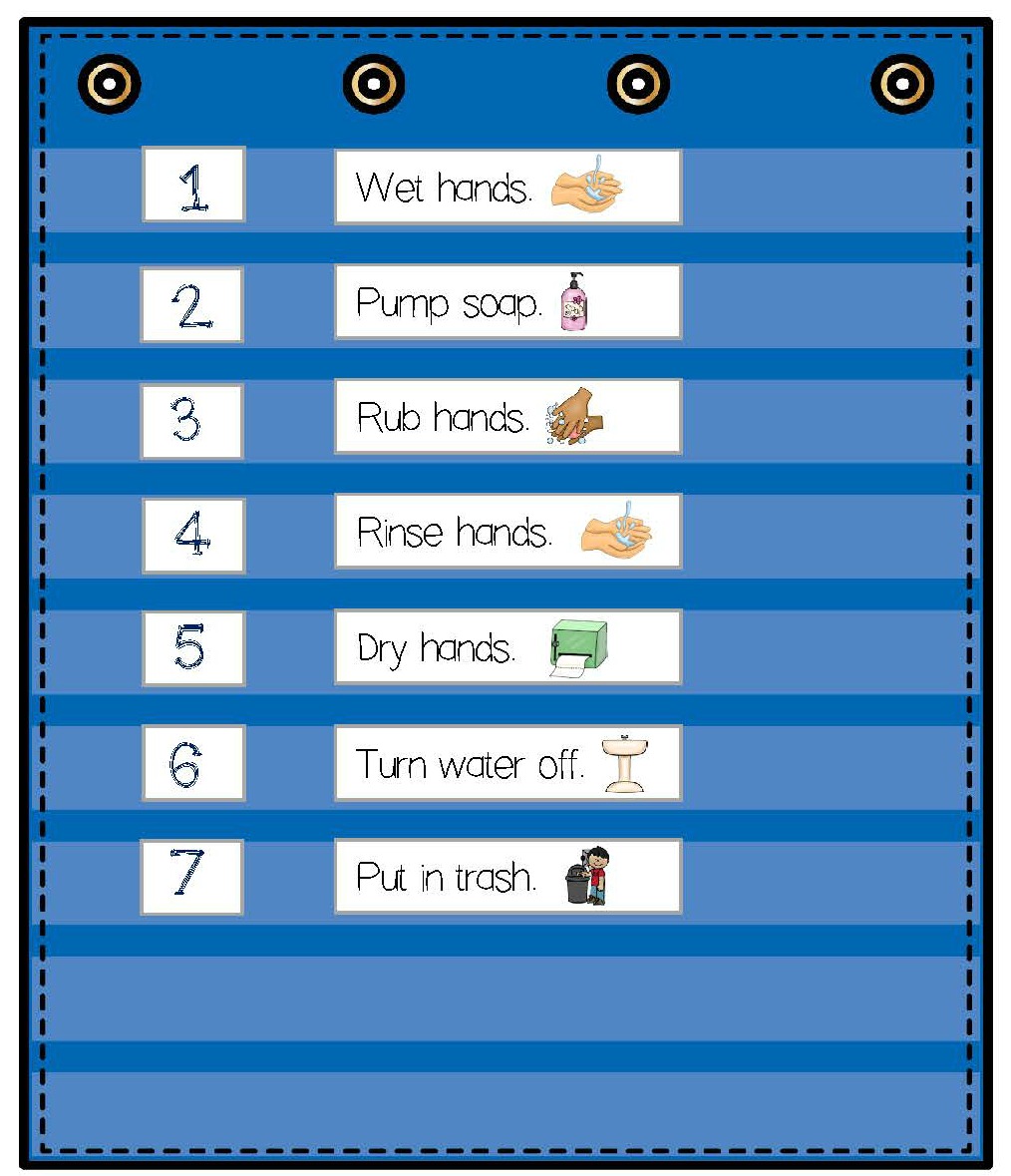 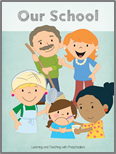 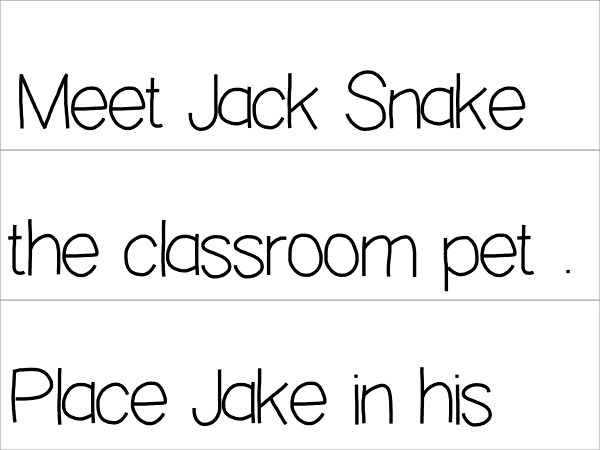 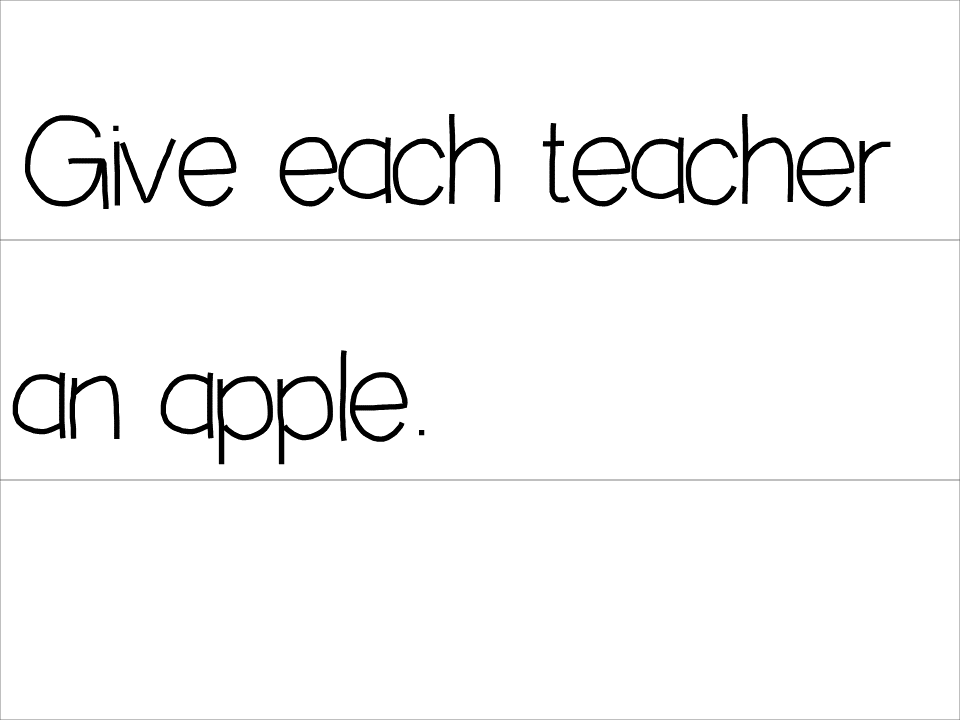 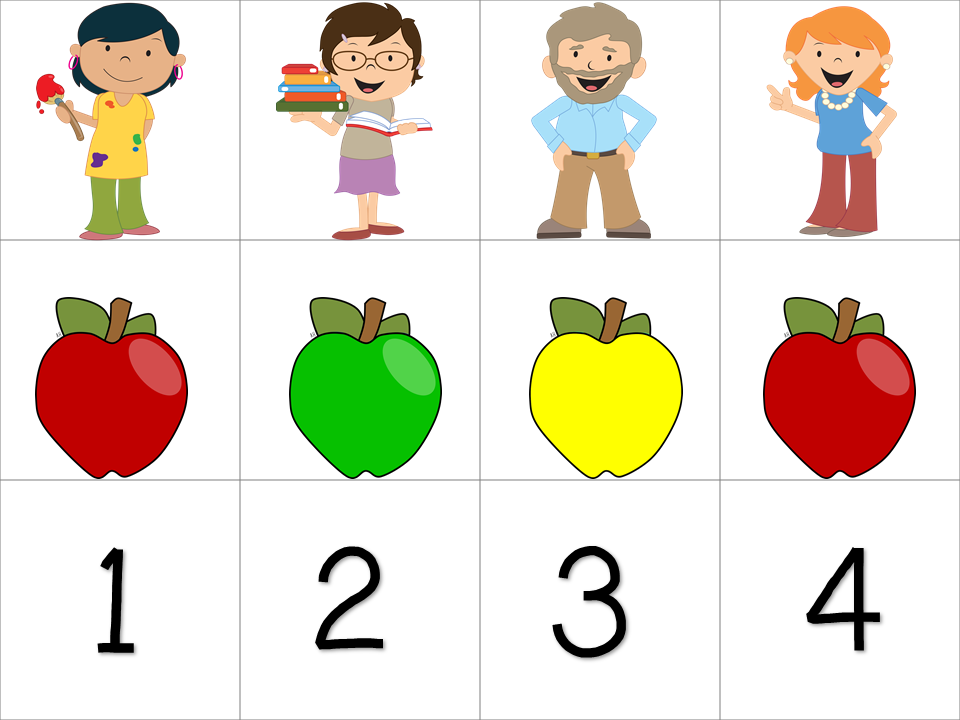 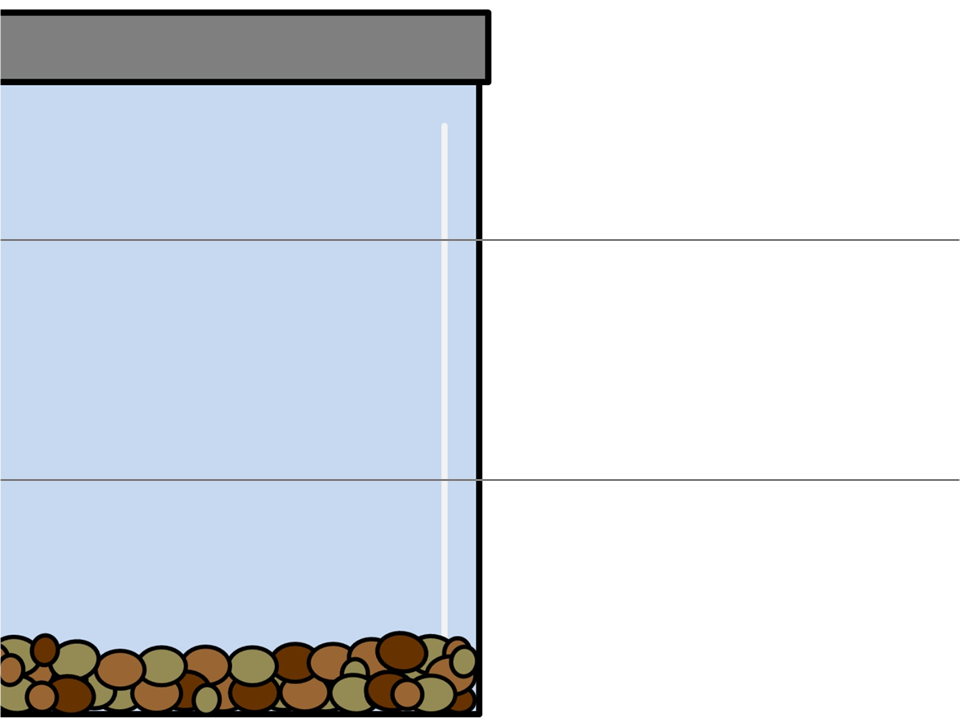 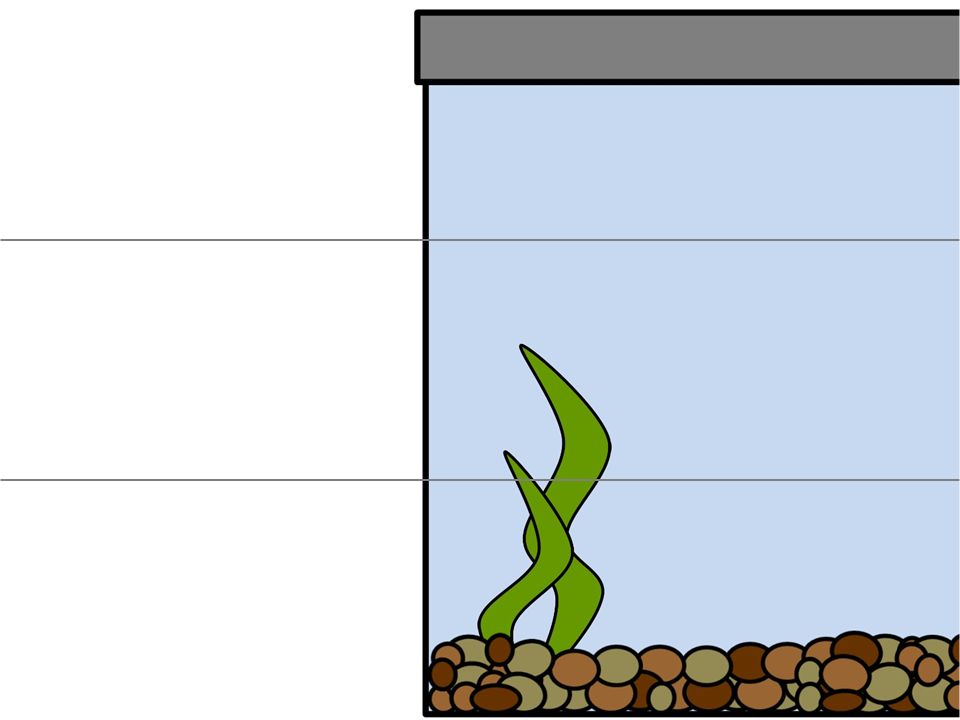 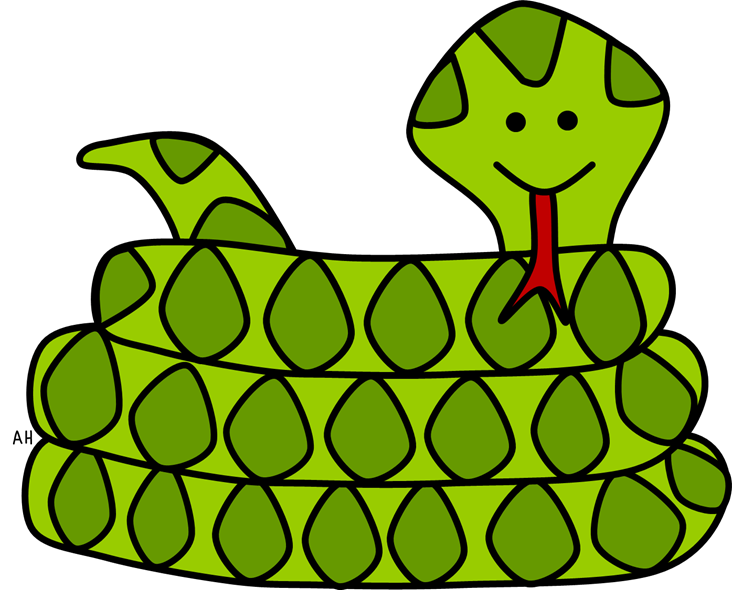 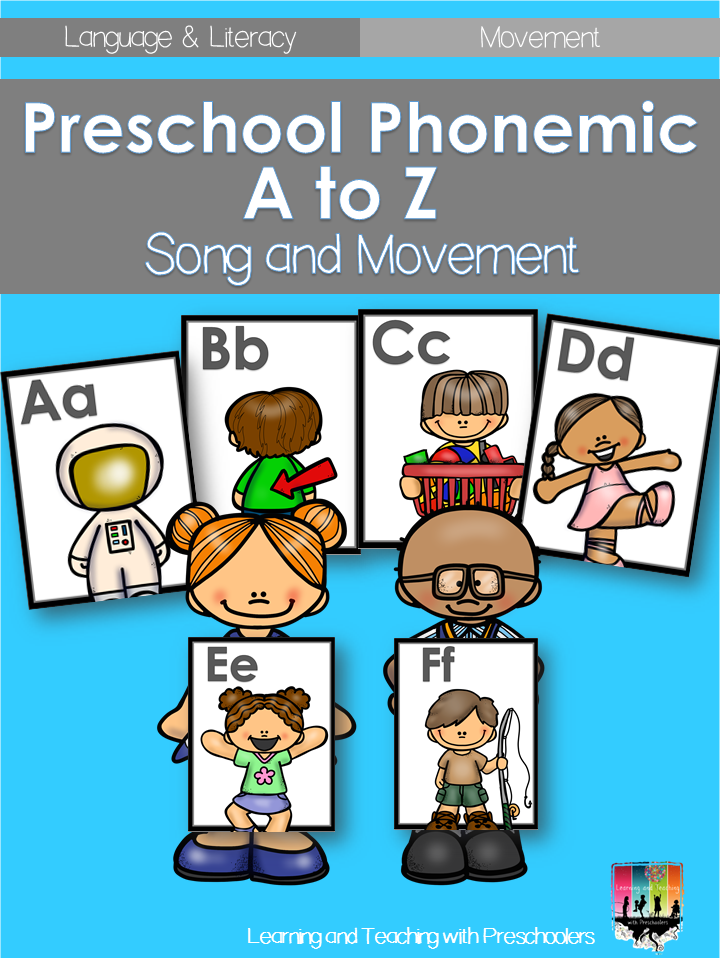 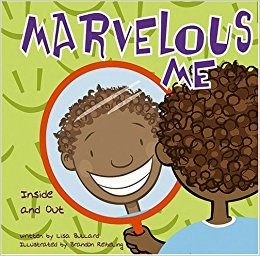 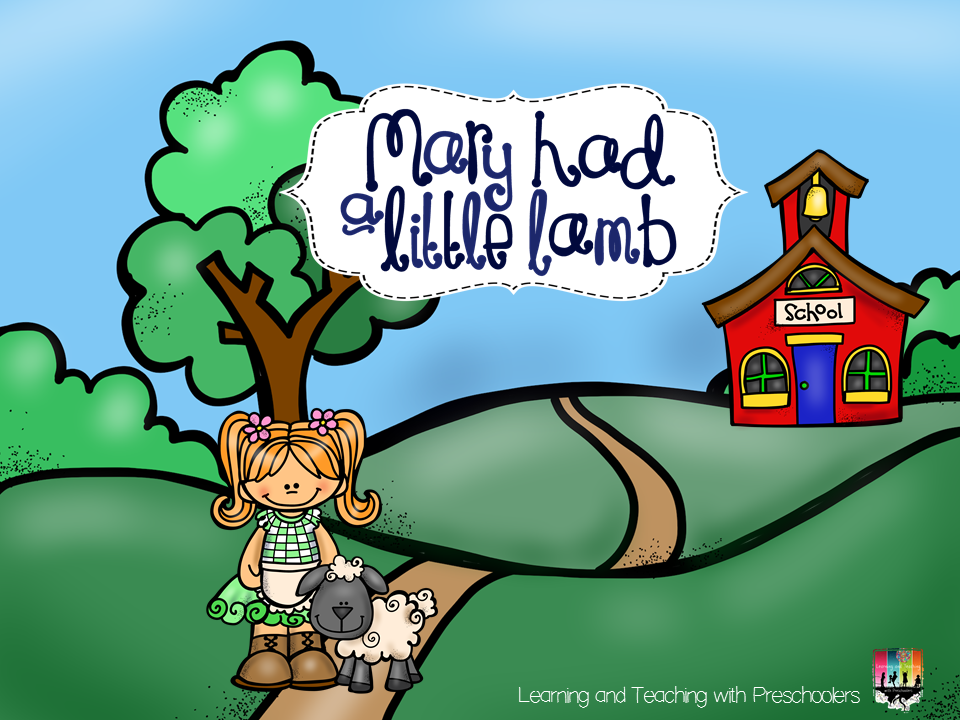 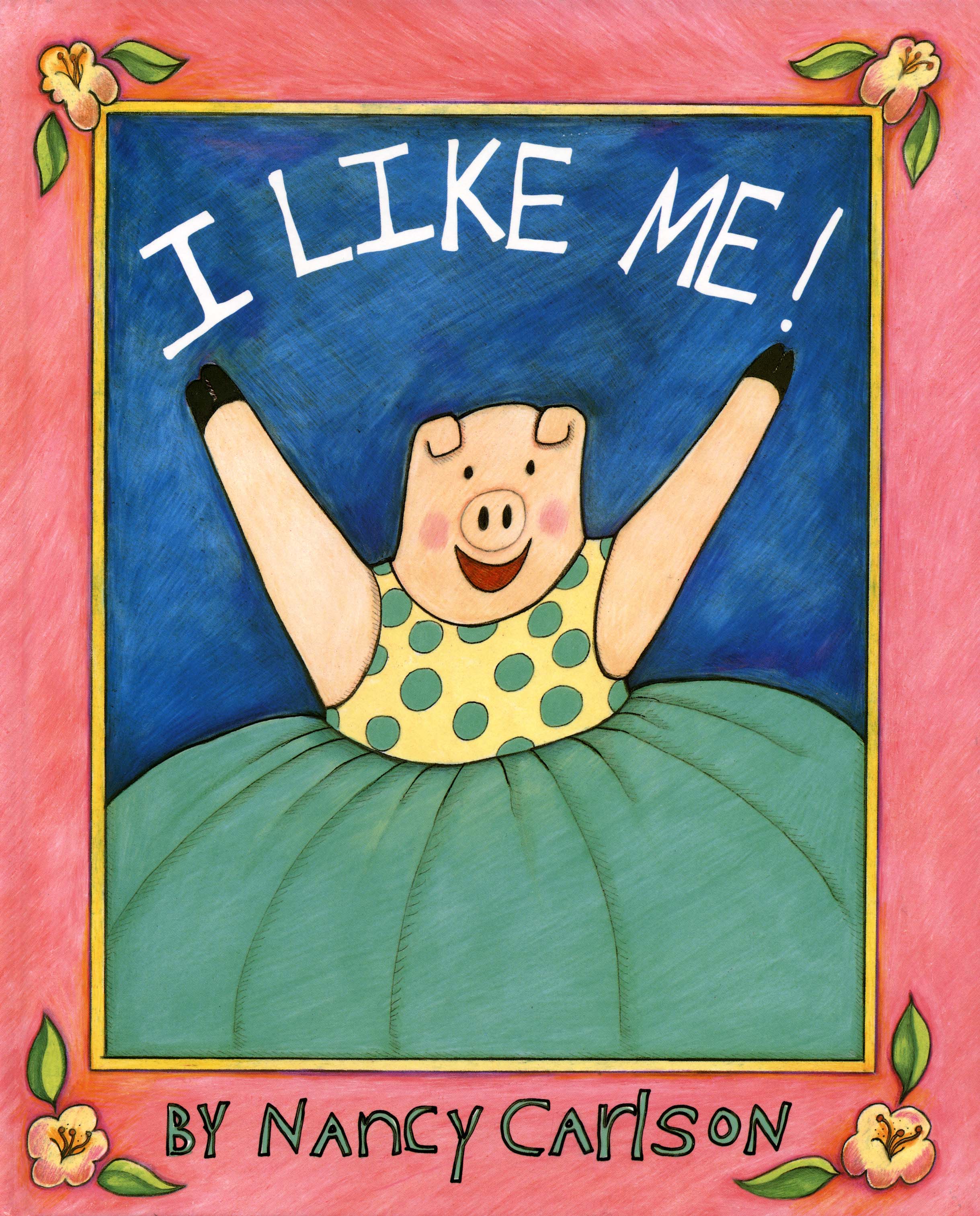 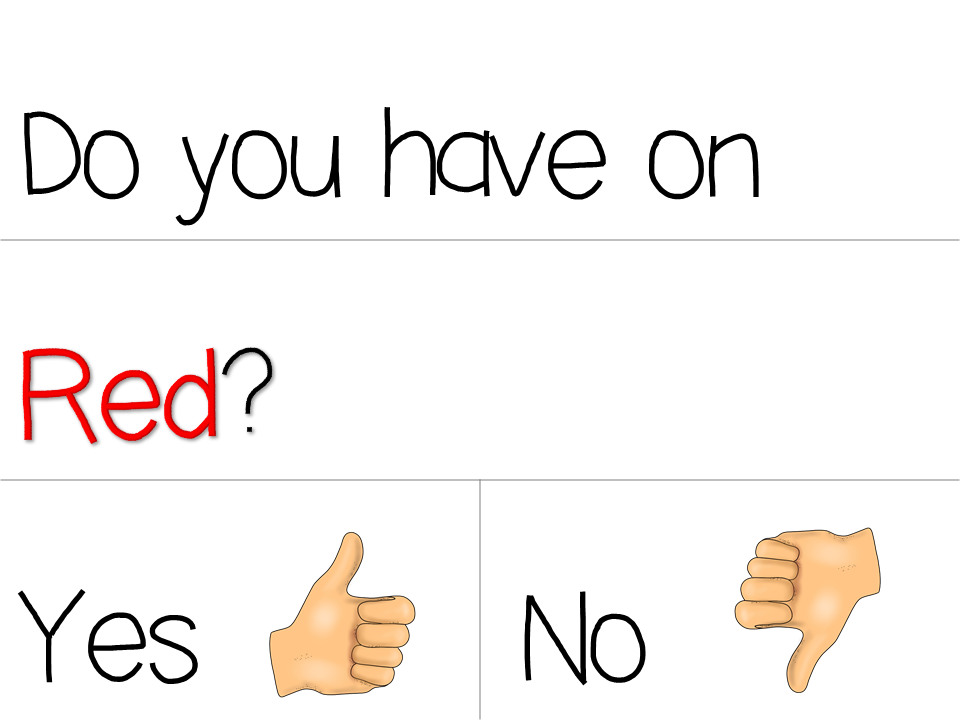 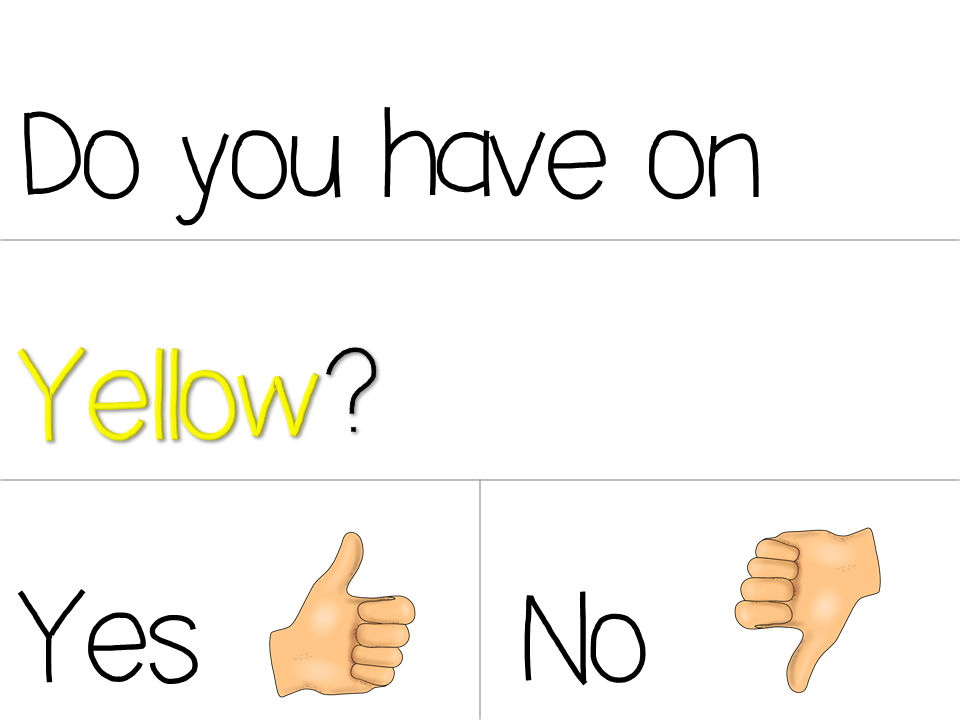 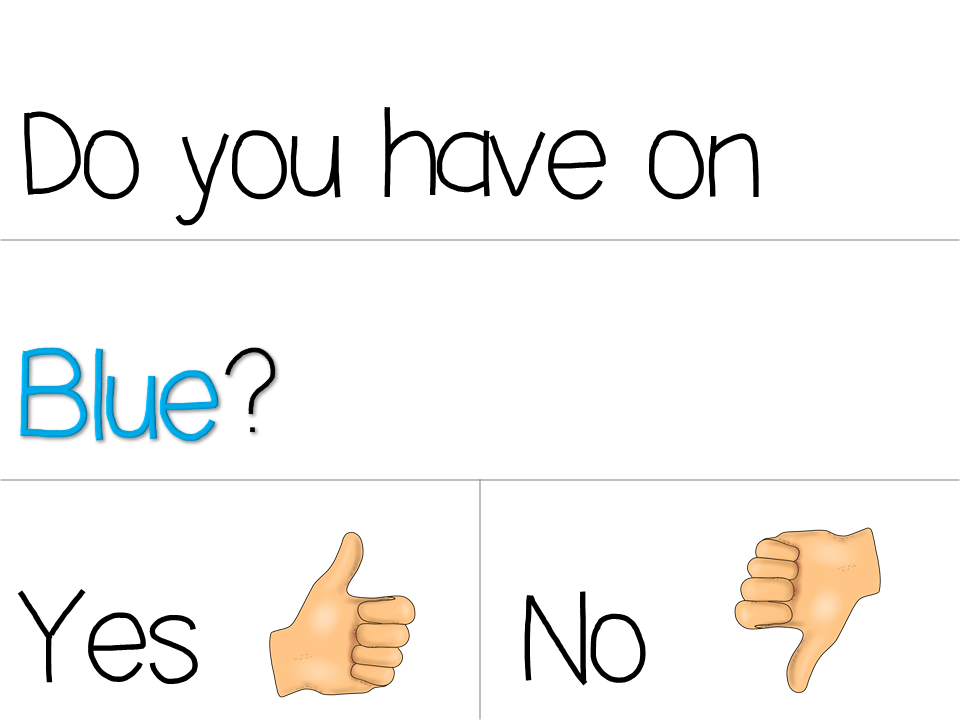 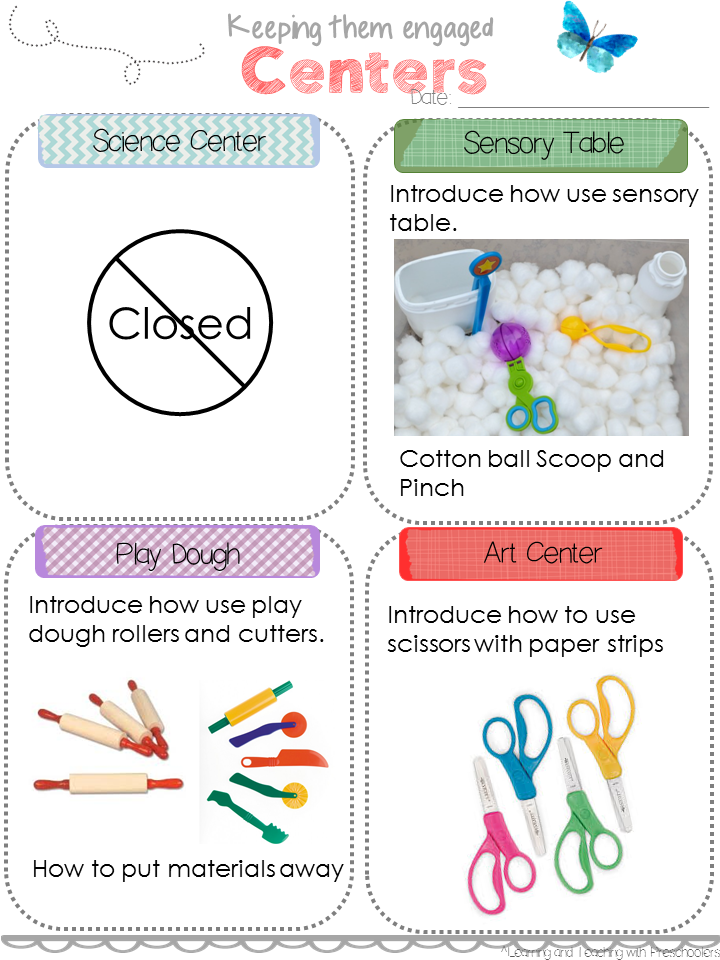 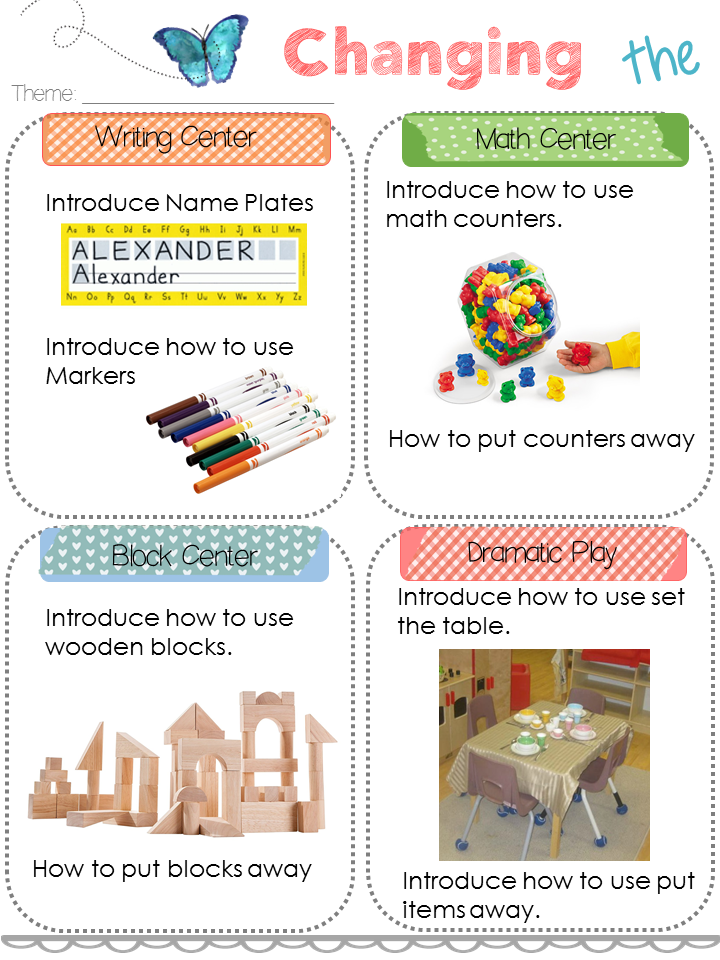 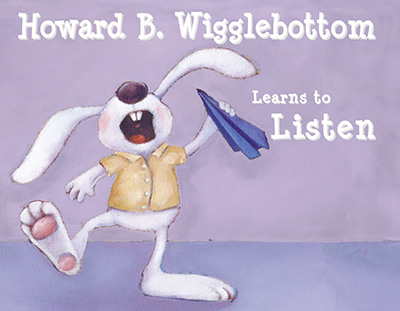 Geometry: In and Out
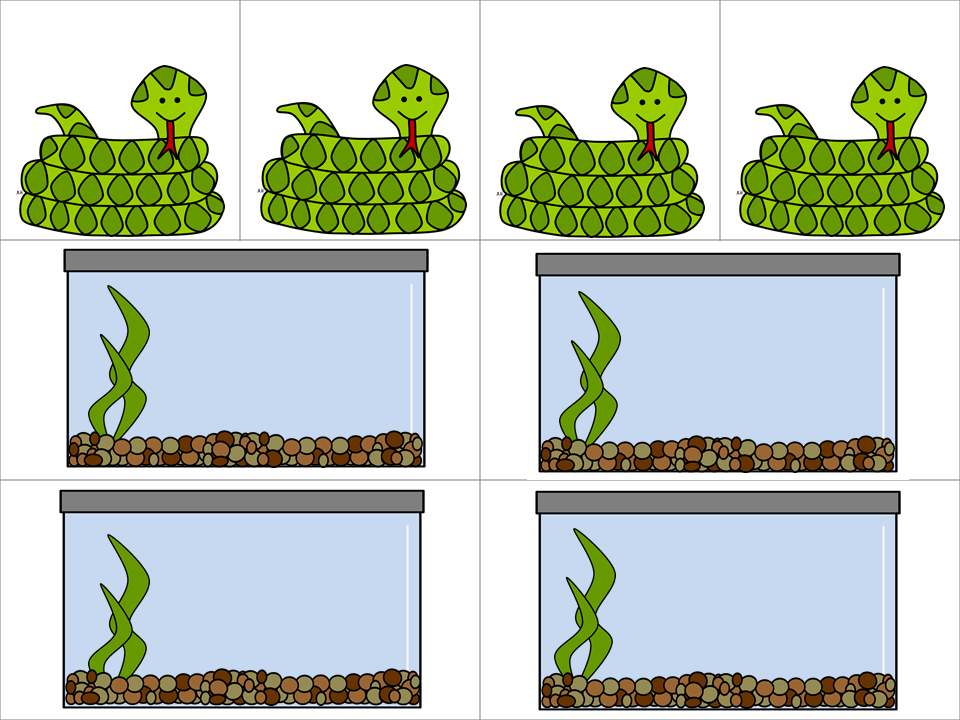 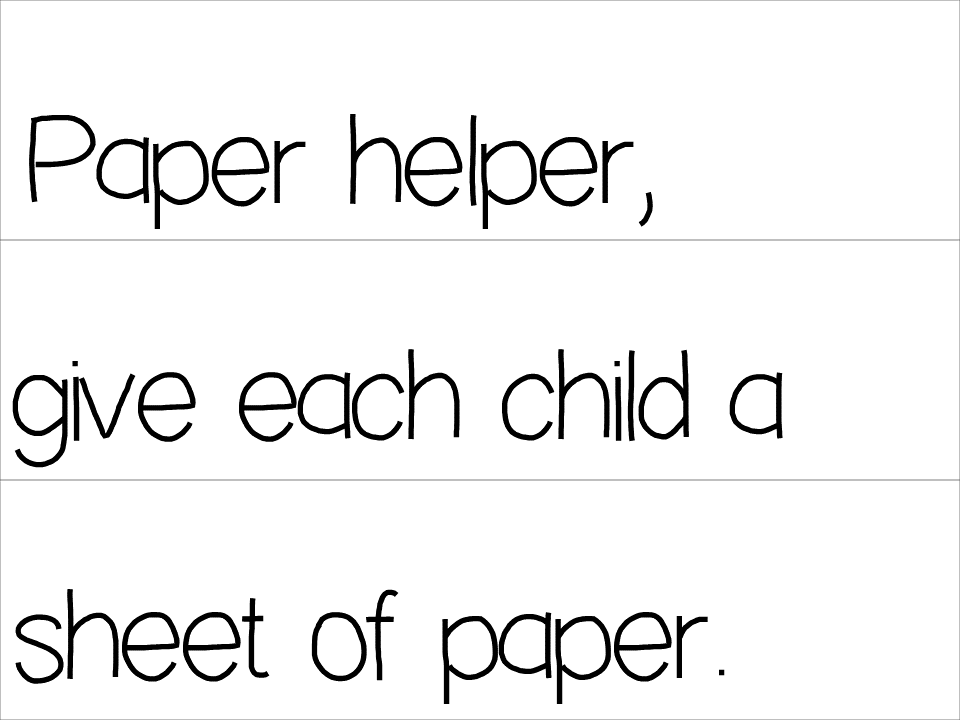 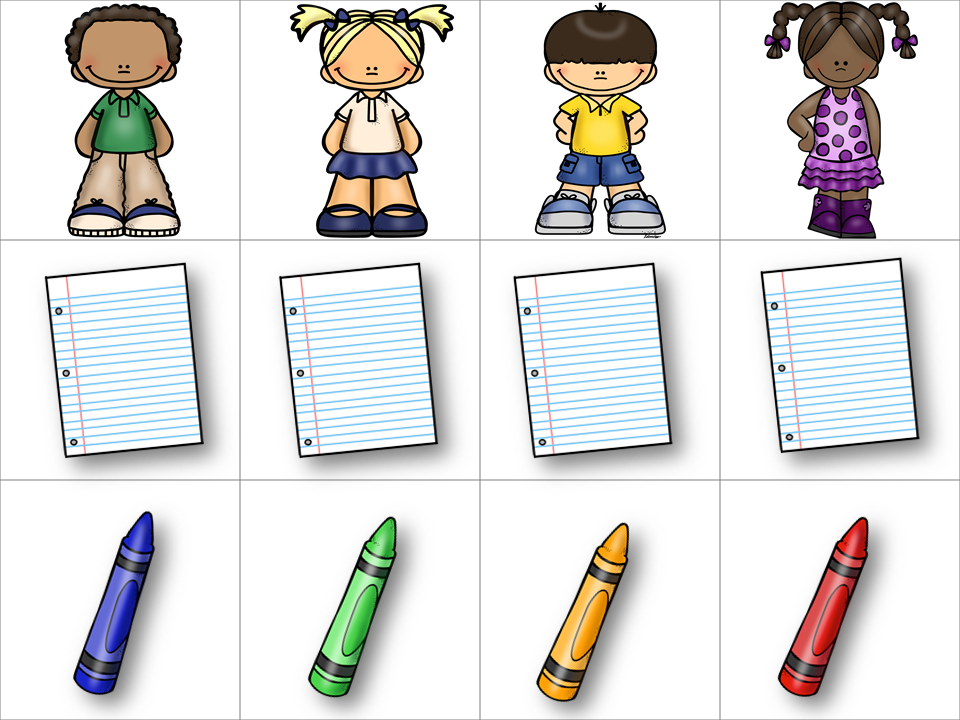 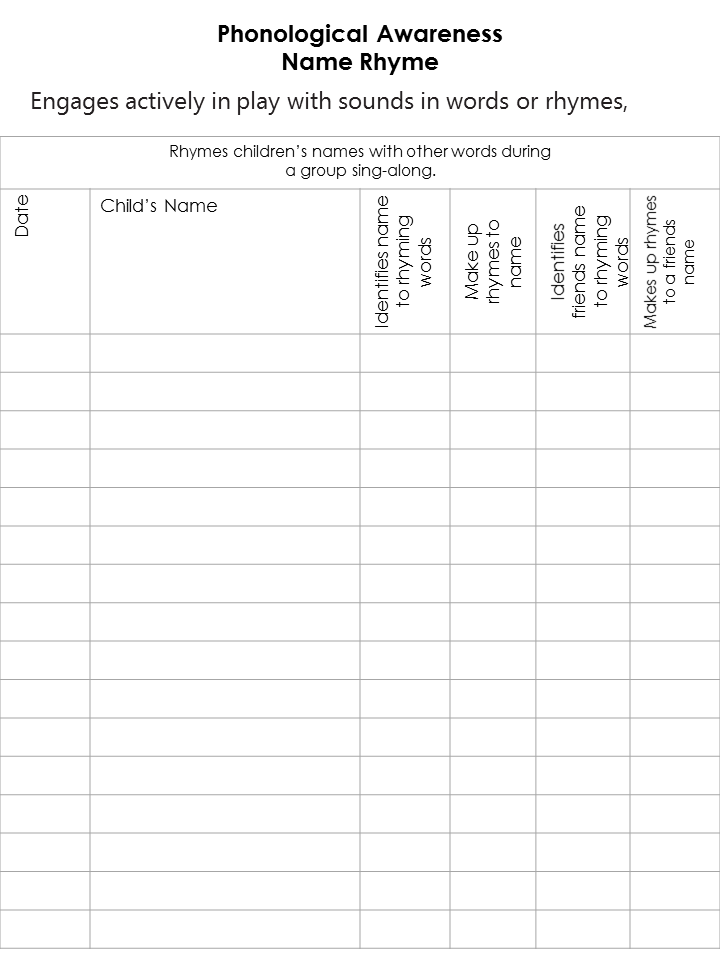 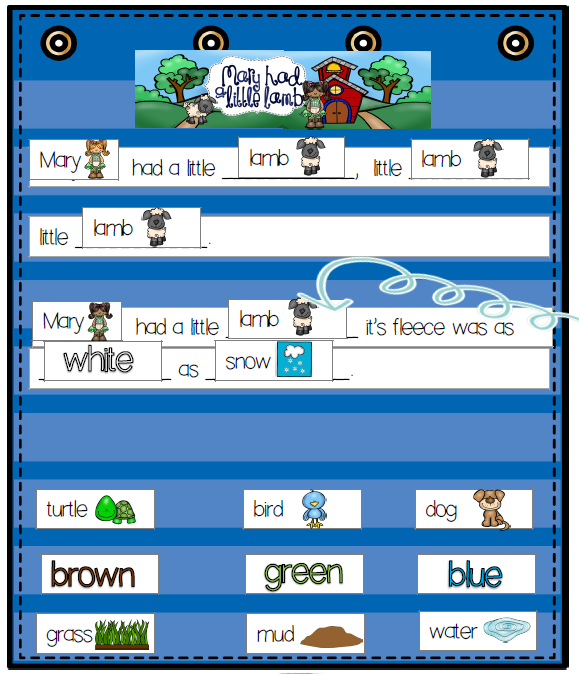 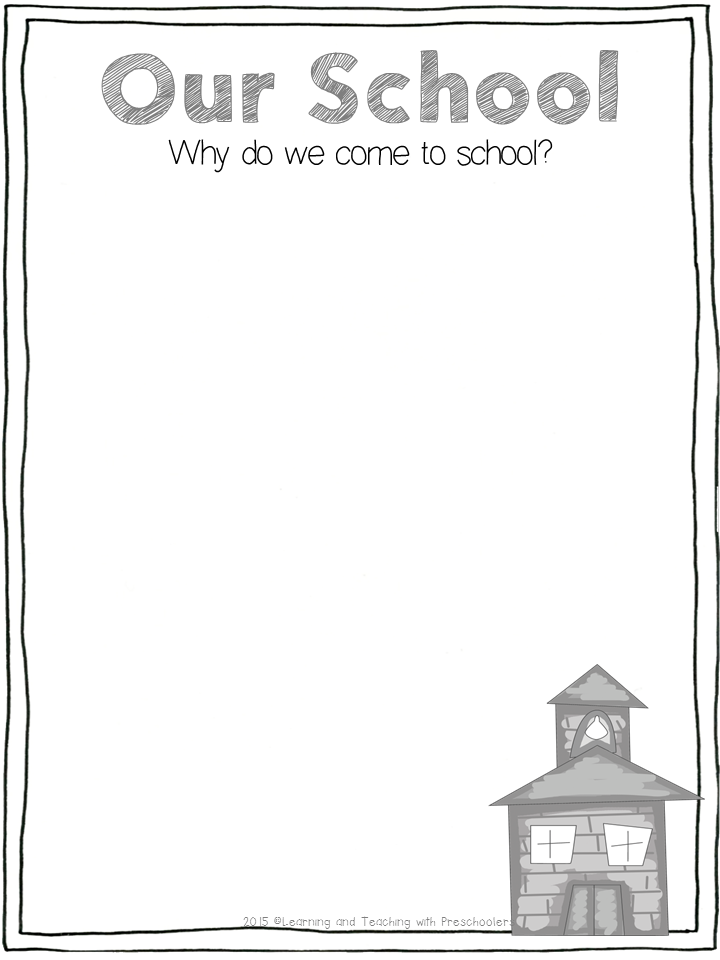 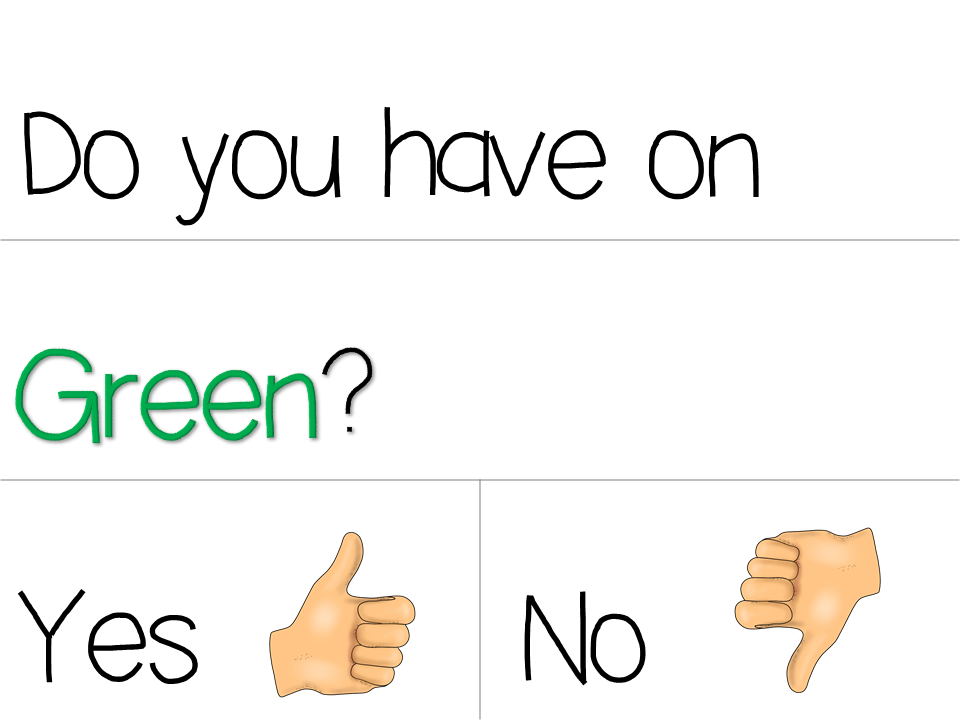 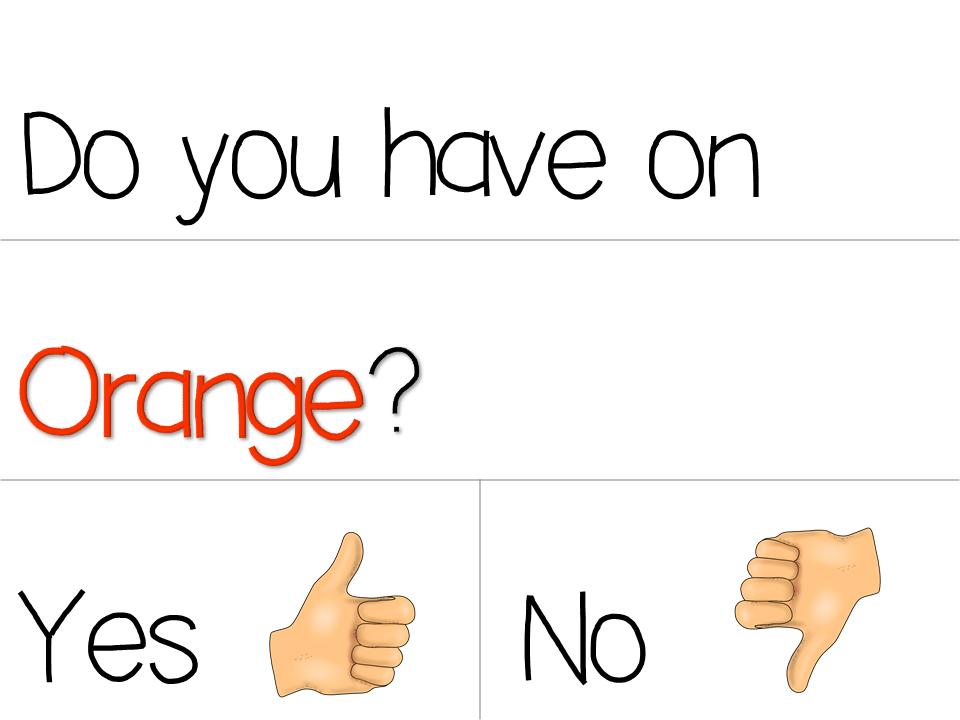 Name Writing
Or 
Name Building
Blue
Yellow
Green
Rotate activities
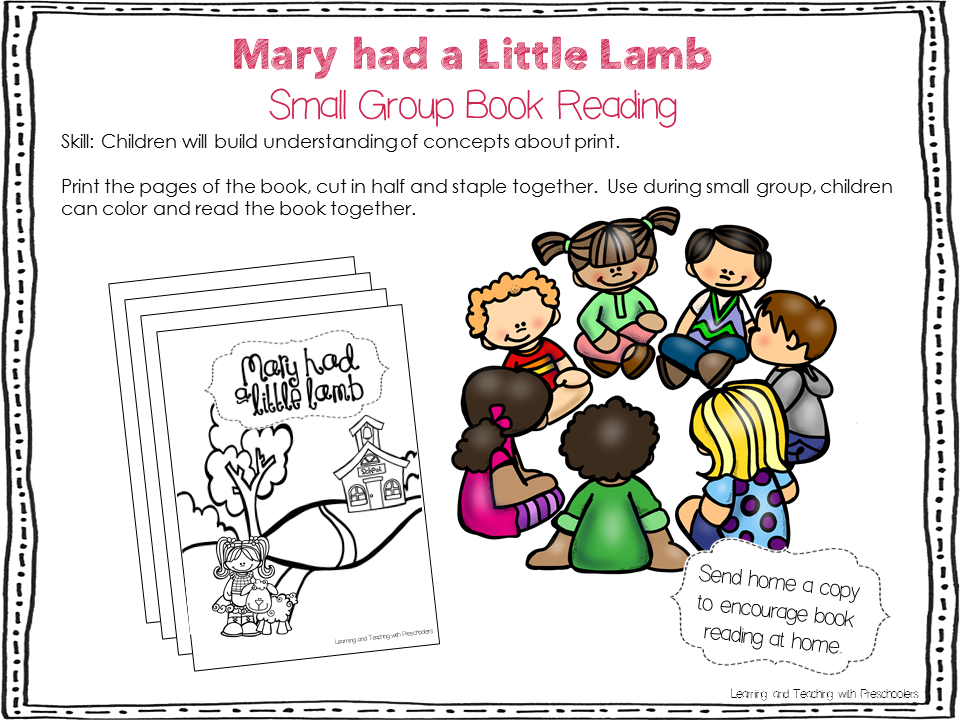 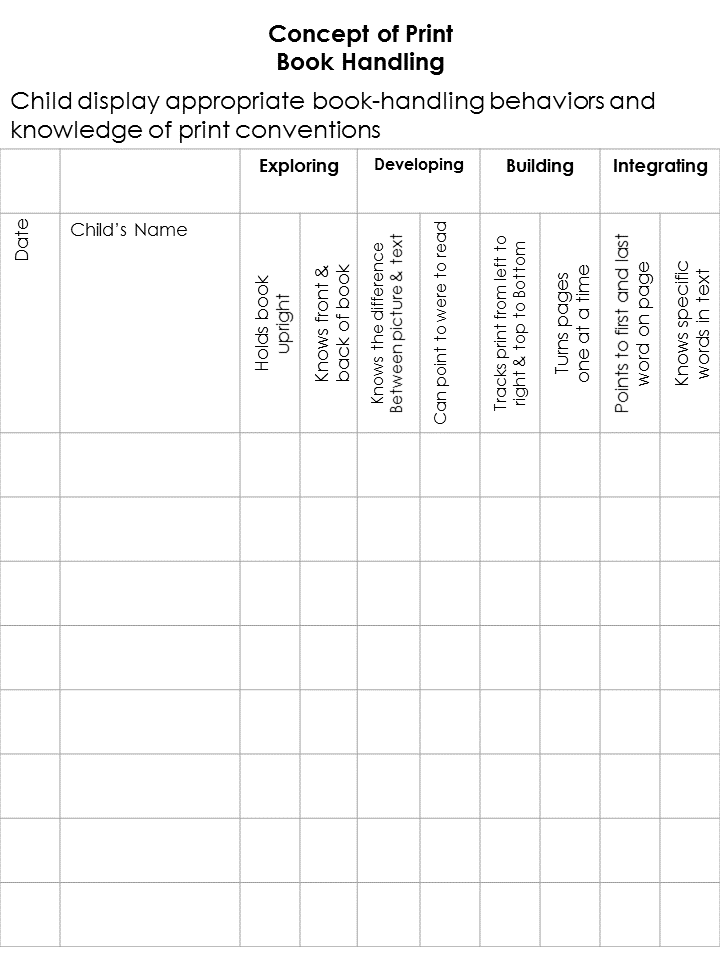 I can make the first letter of my name
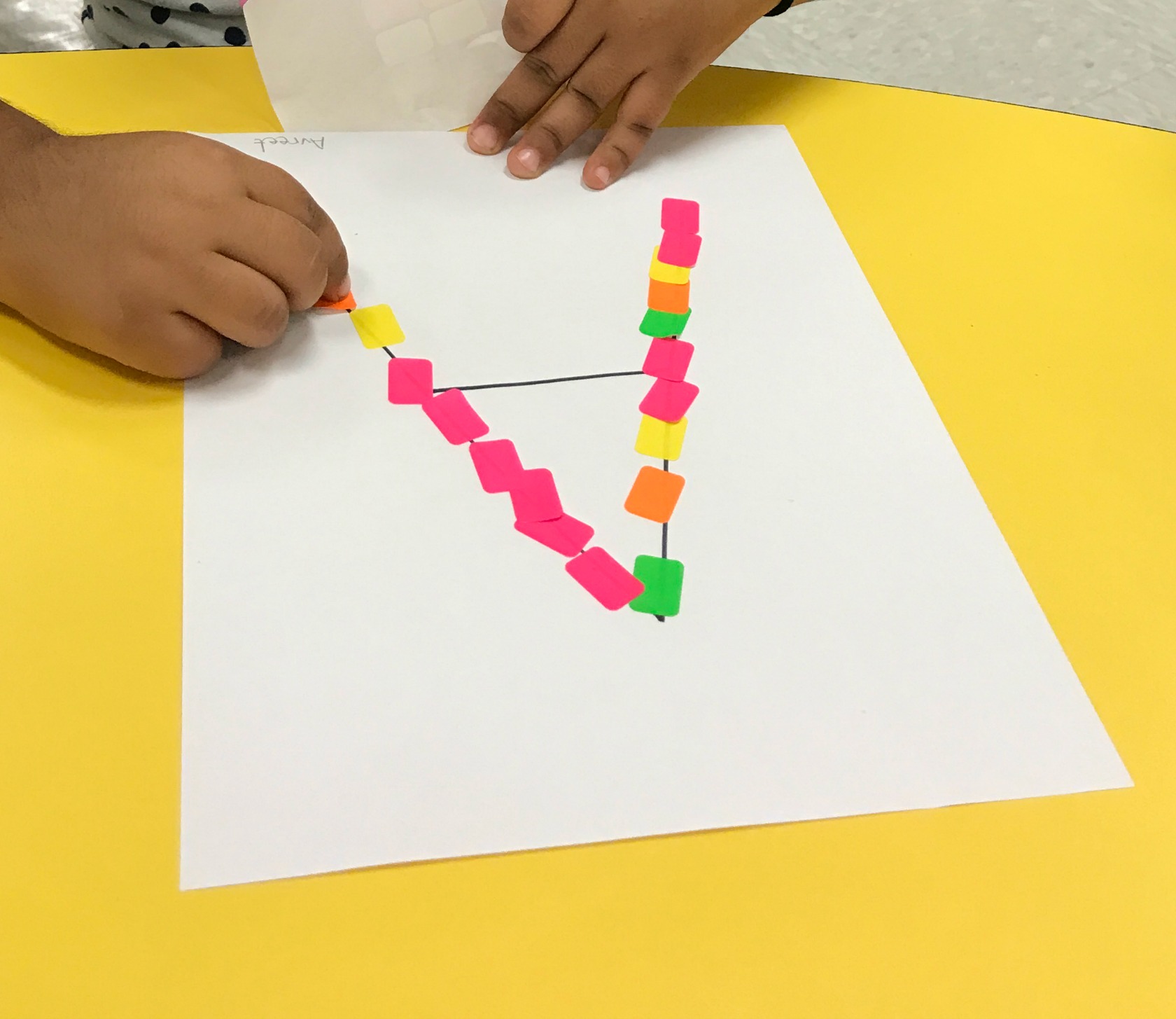 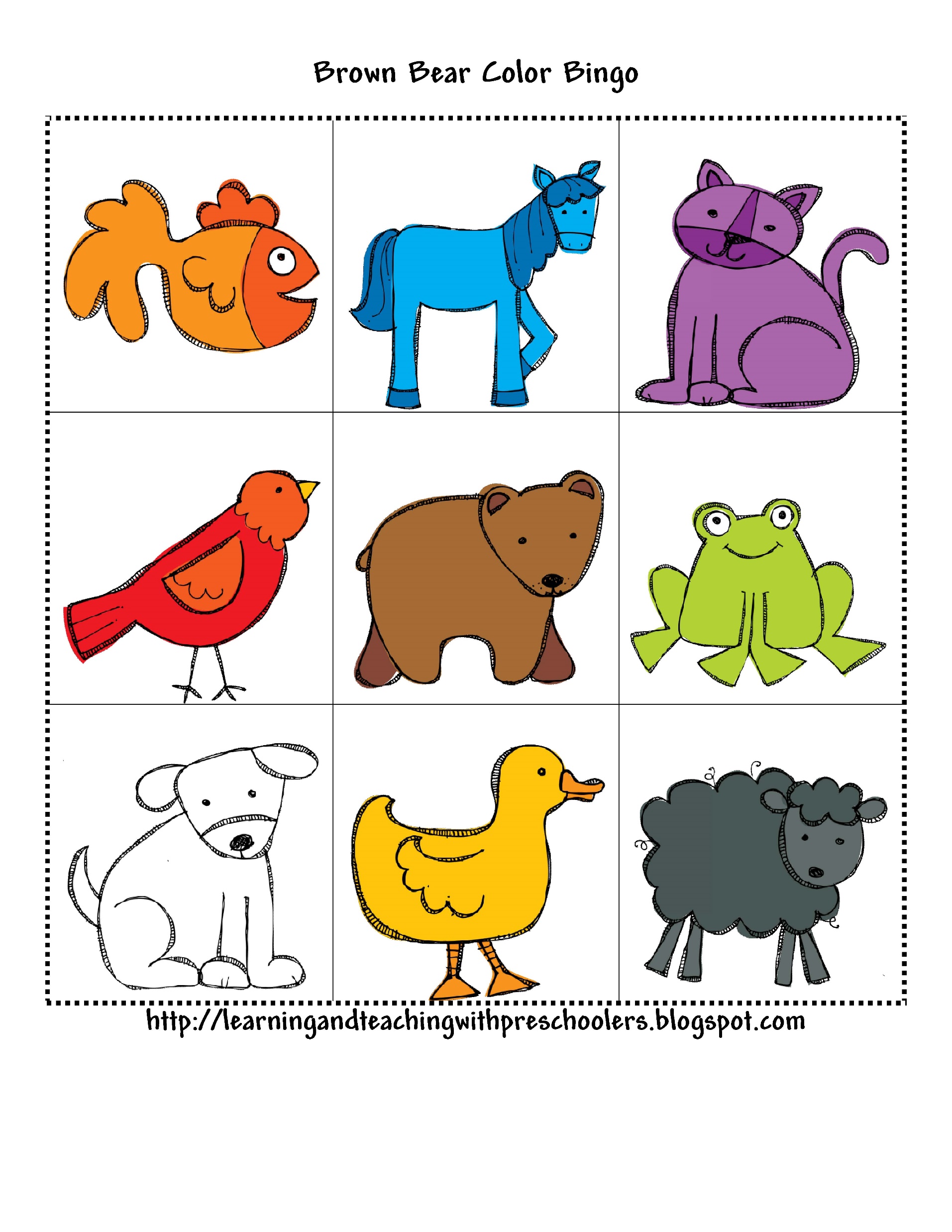 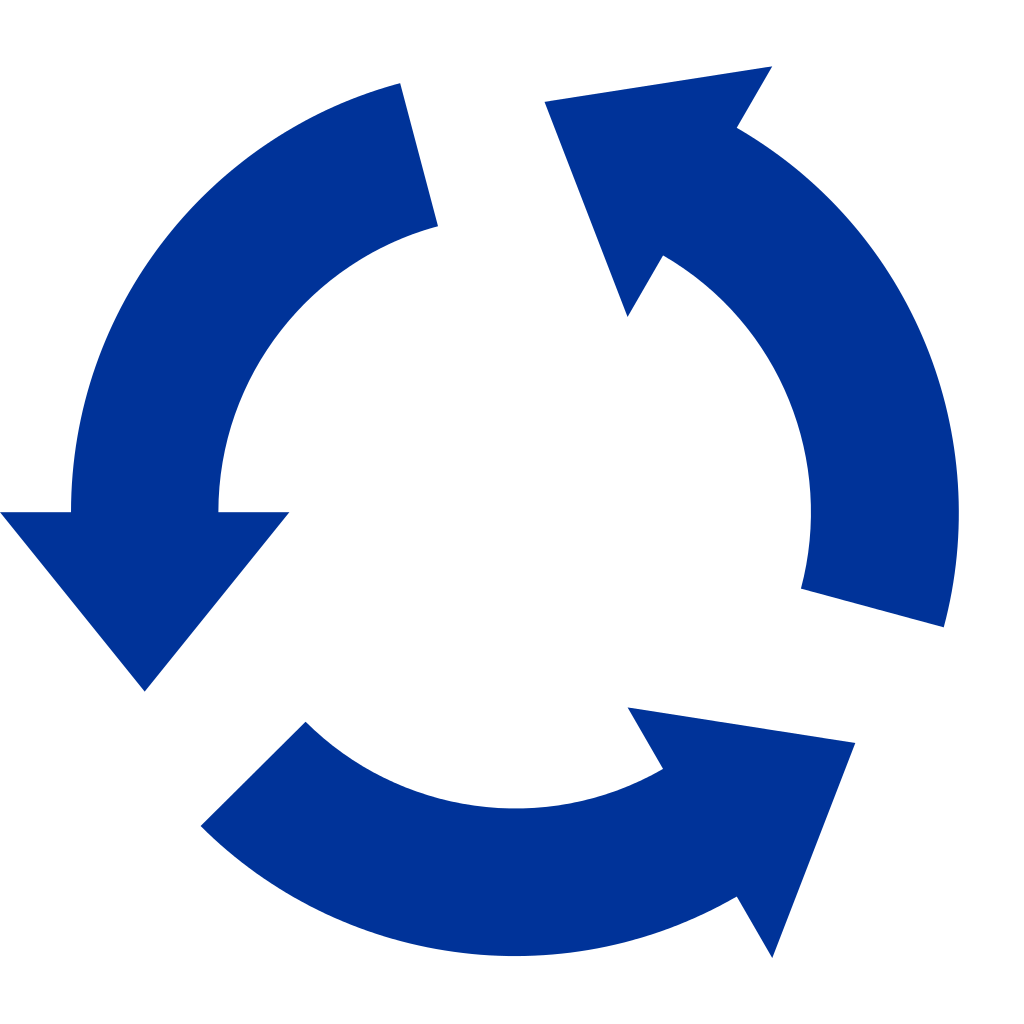 Environmental Sound Bingo
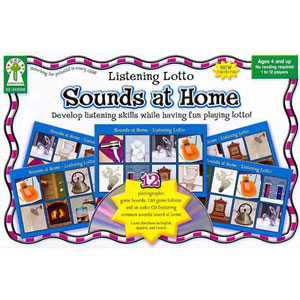 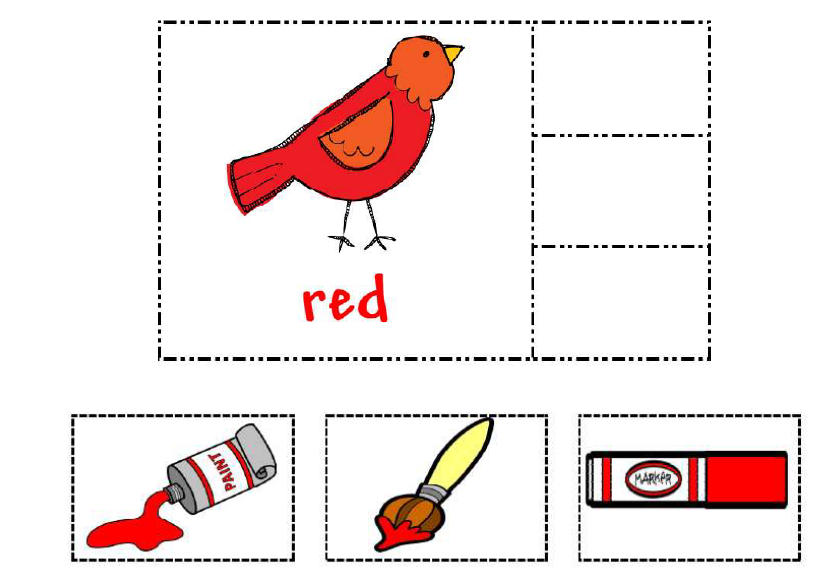 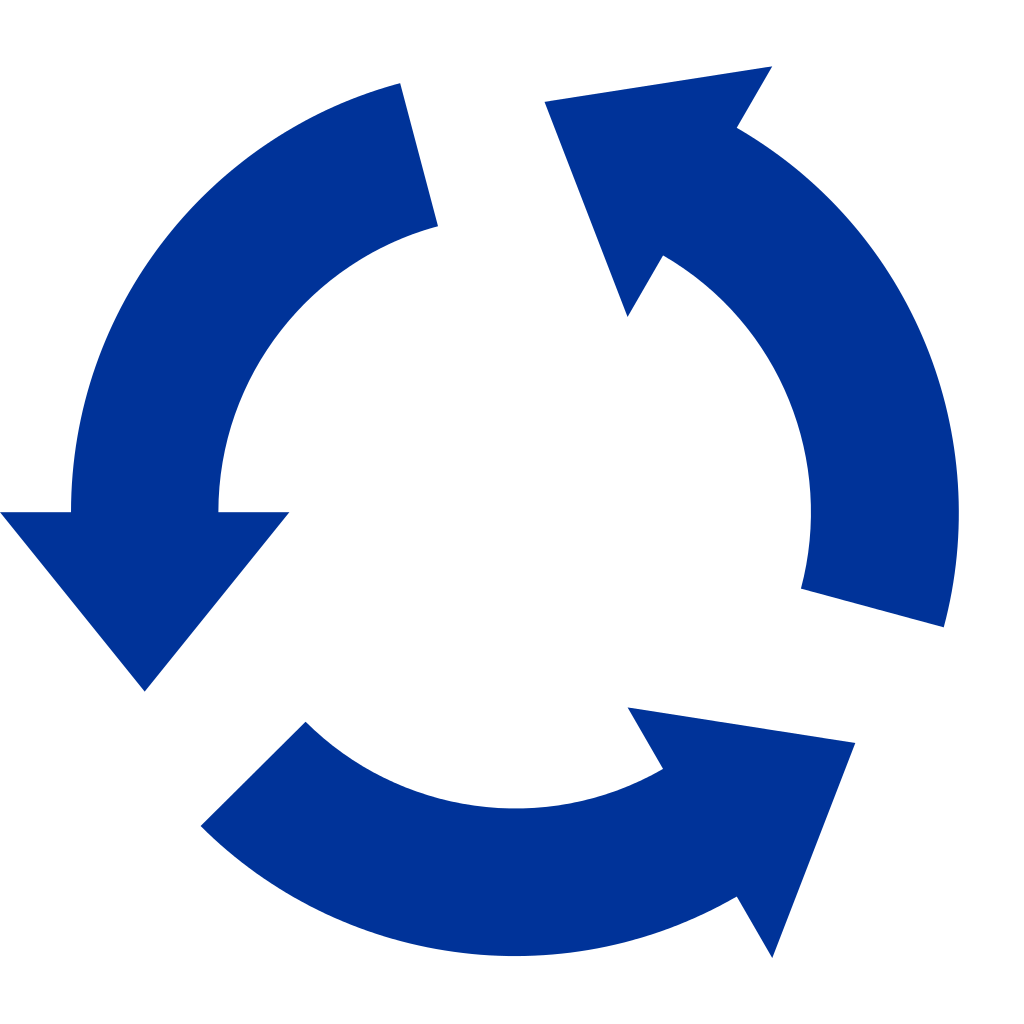 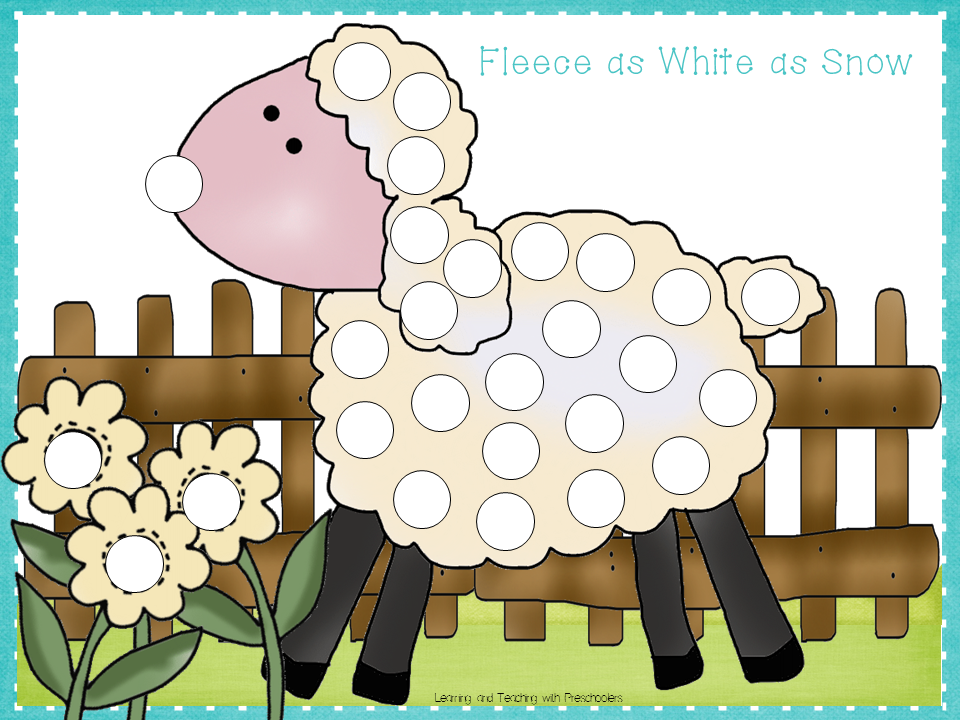 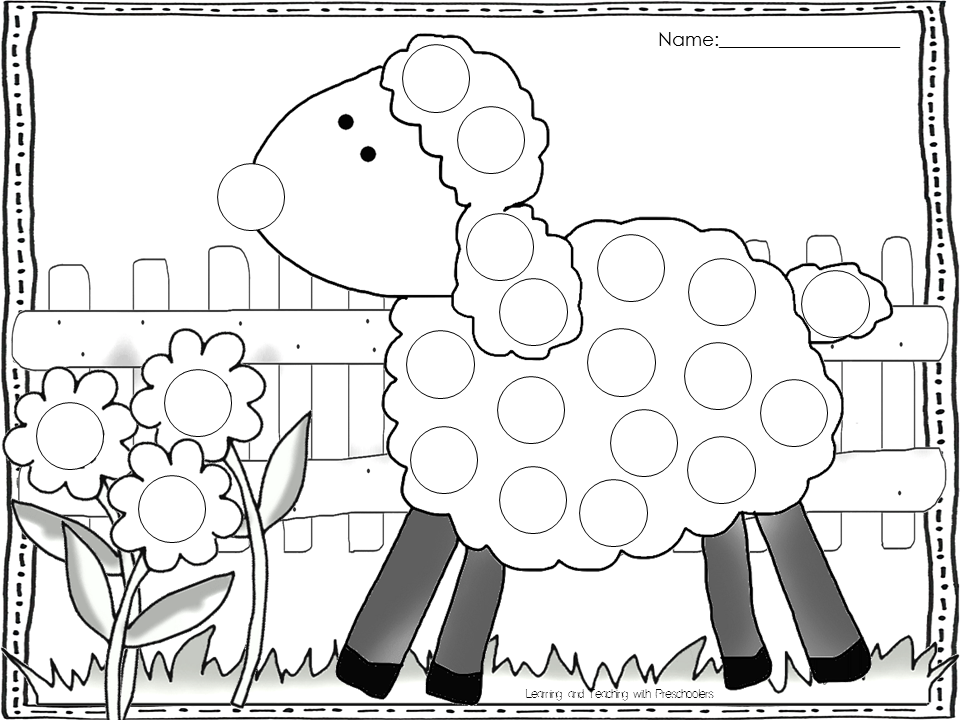 Pair & Share
Turn to neighbor   I like to __________ at school.
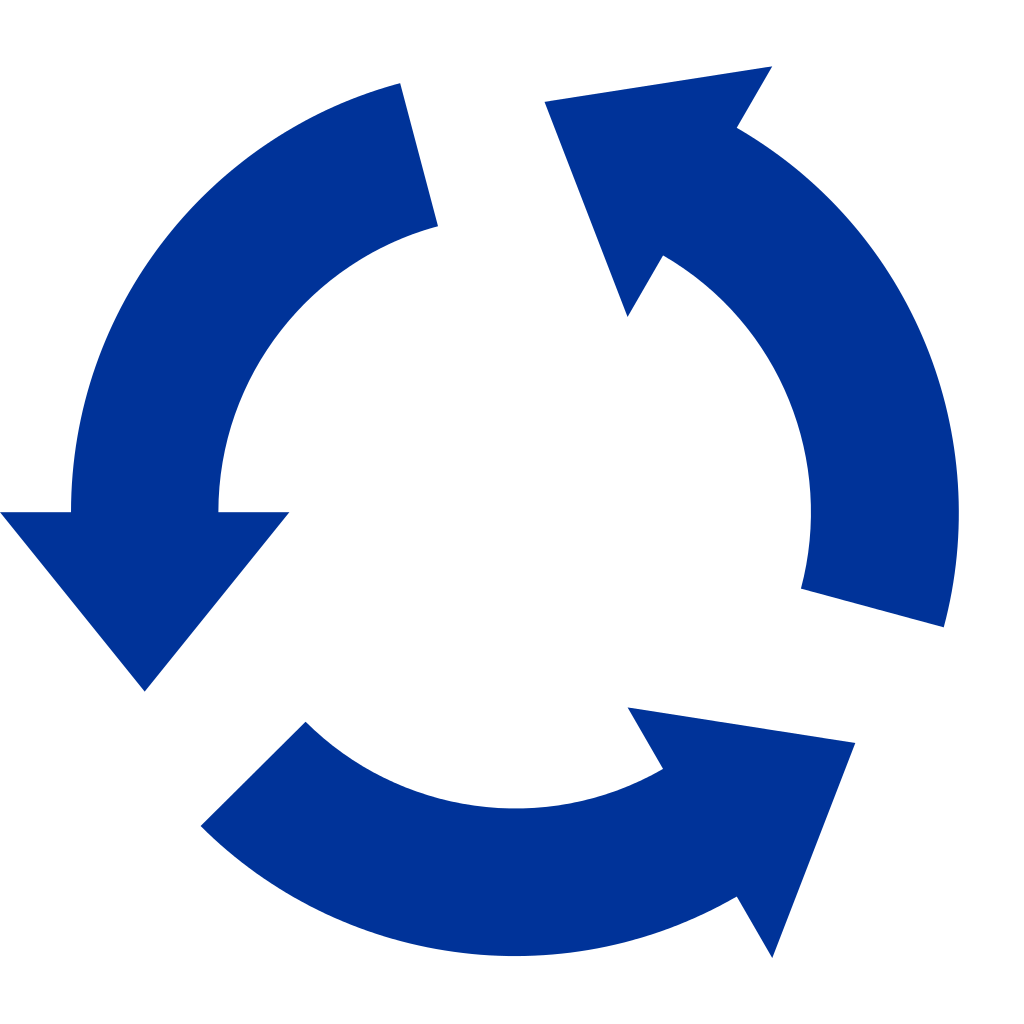 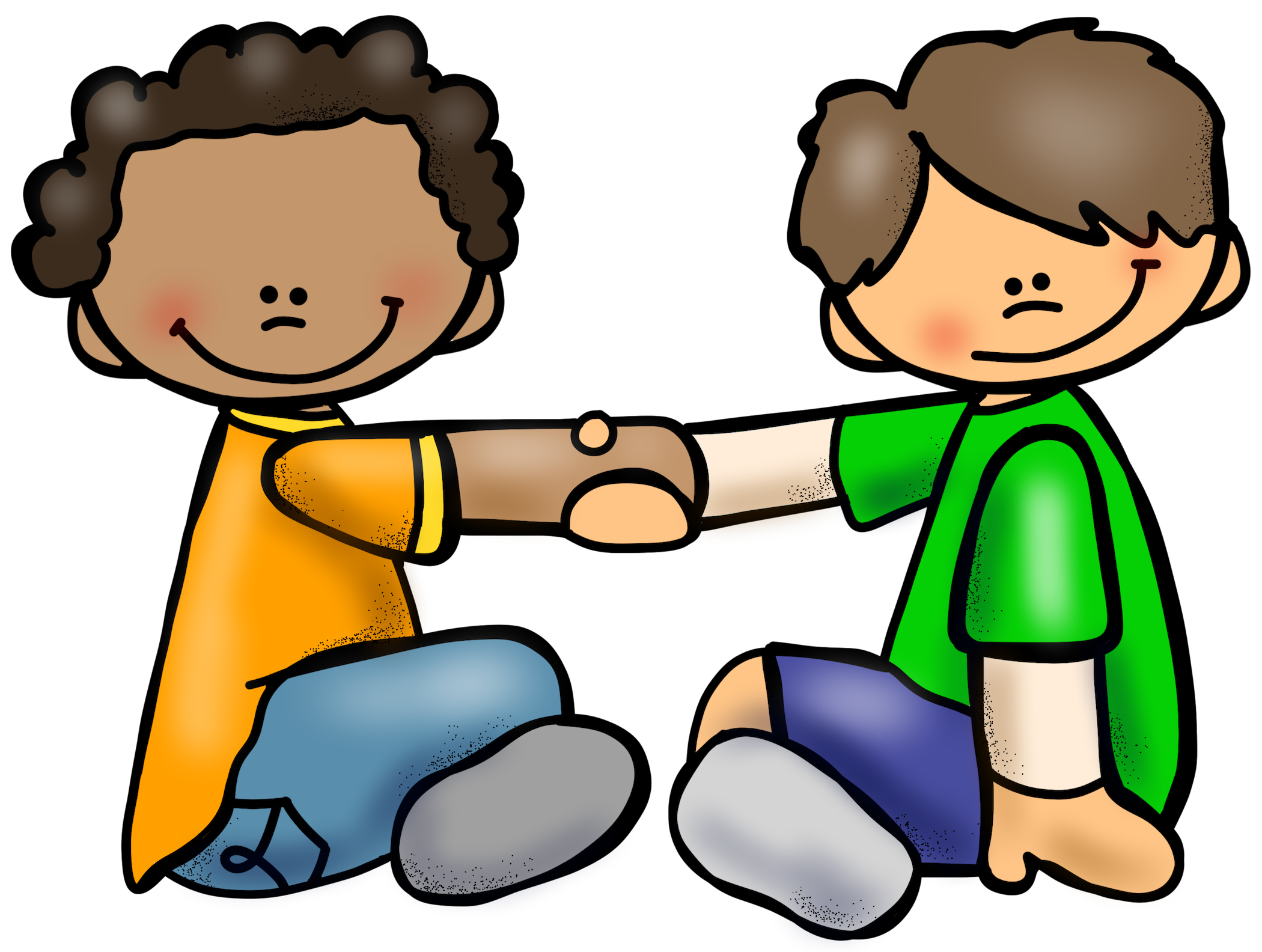 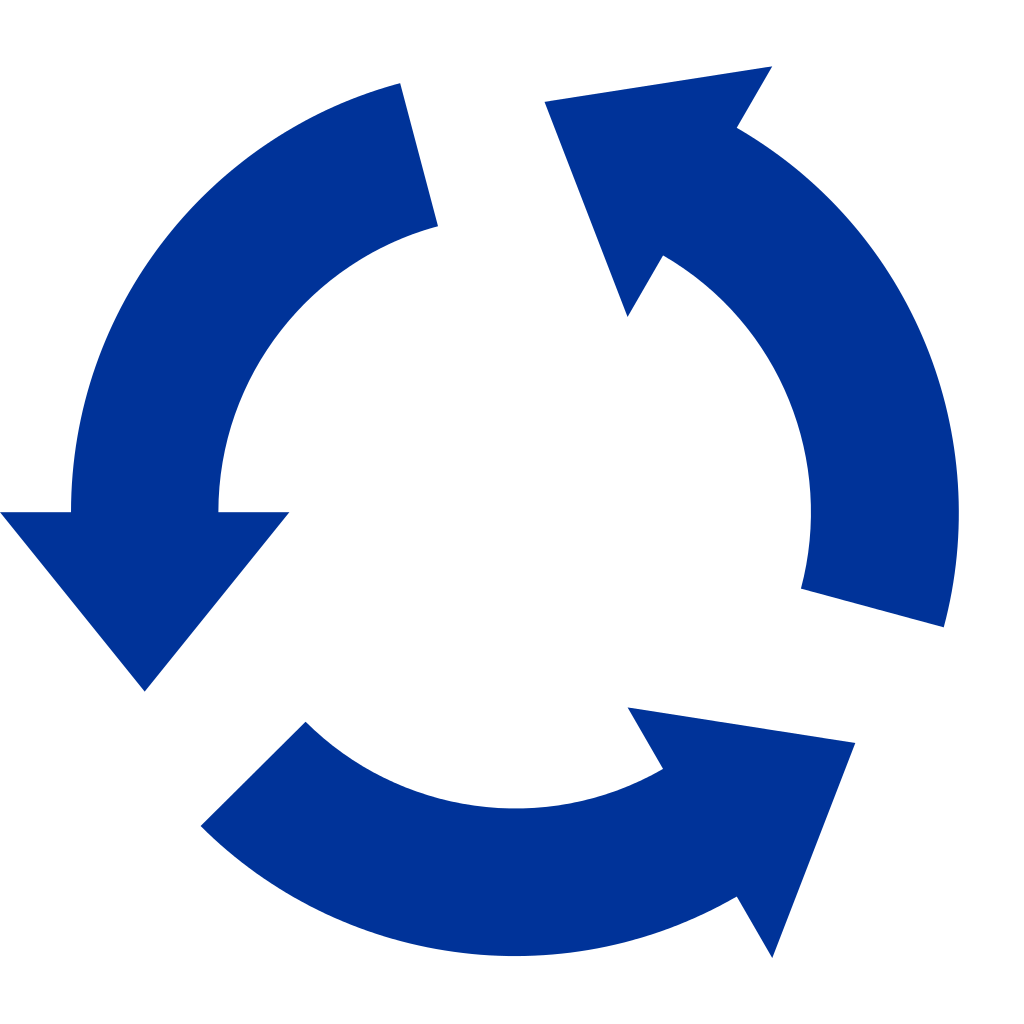 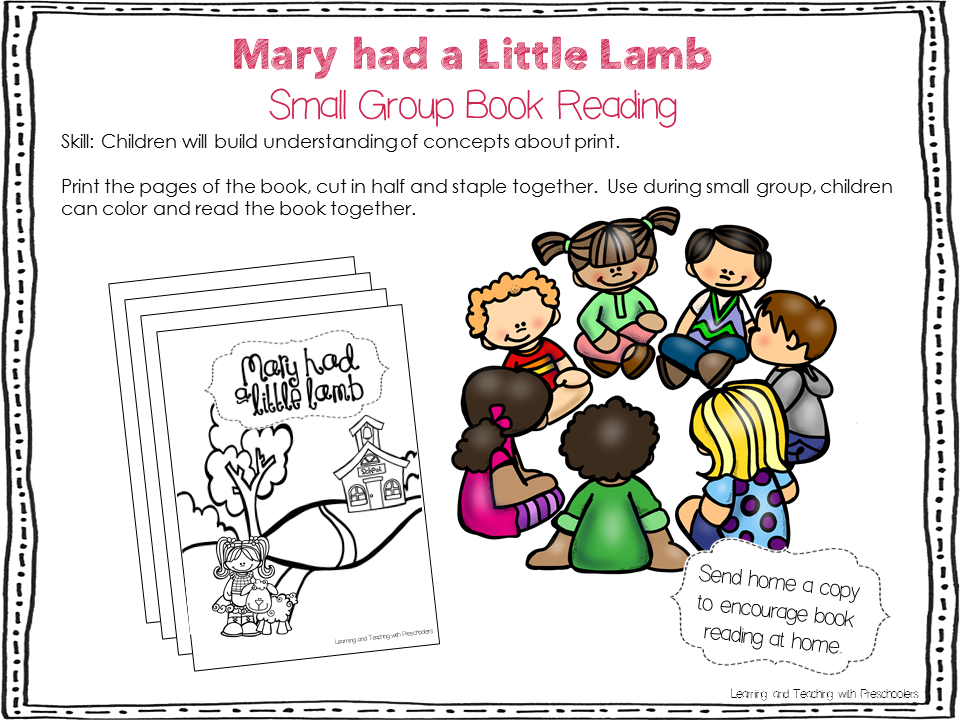 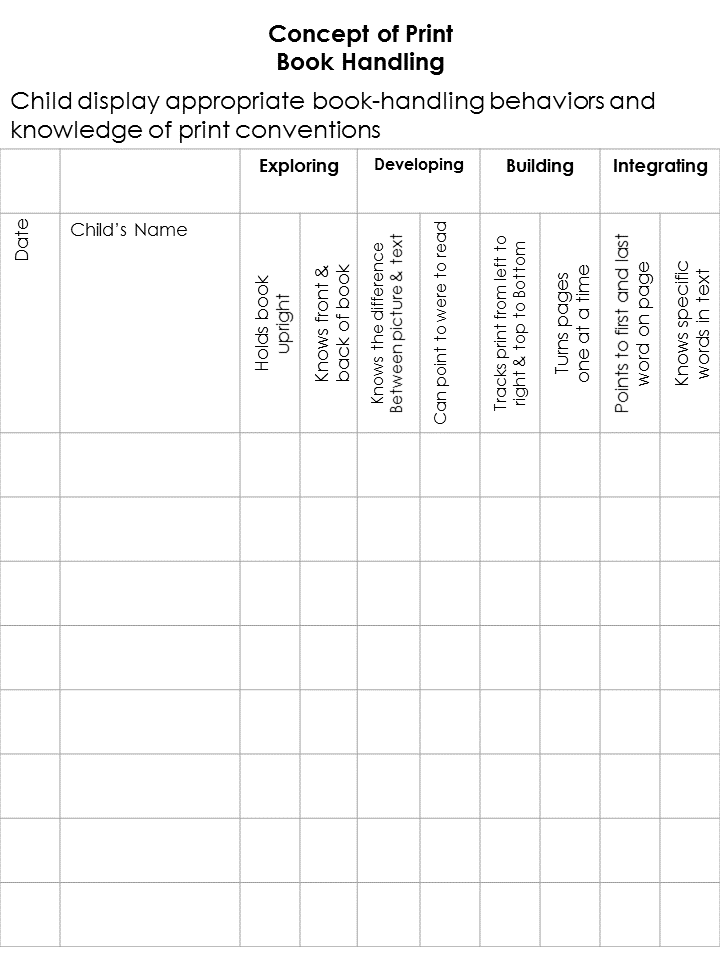